How to stop driving women out of computing
What happens in your backyard matters!
Panelists
Sarita Adve, Illinois
James Allan, UMass Amherst
Kathryn S McKinley, Google
Bobby Schnabel, Colorado
Moshe Vardi, Rice
Fostering Research Integrity 
National Academies 2017
objectivity
honesty
openness
accountability
fairness
stewardship
Fostering Research Integrity 
National Academies 2017
bias, sexism, 
gender & sexual harassment
do not fit in
objectivity
honesty
openness
accountability
fairness
stewardship
Format: 2 Sections with discussion
1. Driving women out
    Climate
    Harassment
2. Bias in research evaluation
    Data on societies, conferences, and awards
    Mobilizing your community
How We Lost the Women in Computing
Moshe Y. Vardi 
Rice University
By the Numbers
Common Perception
“Women are just not interested in computing”
James Damore, 2017: “The distribution of preferences and abilities of men and women differ in part due to biological causes and  these differences may explain why we don’t see equal representation of women in tech and leadership.”
Stuart Reges, 2018: “Men and women are different, and they make different choices. The different choices they make explain a lot of what we see in terms of lower percentages of women going into tech.”
Women in Computing - History
Reality 
Women were pervasive, even dominant, in the early days of computing.
 The social environment of computing has been and is quite hostile for women.
Men can be quite oblivious to the existence of such a hostile environment.
Women did not just leave, they were pushed out.
Bletchley Park - WWII
About 8,000 women worked in Bletchley Park. Women constituted roughly 75% of the workforce there.
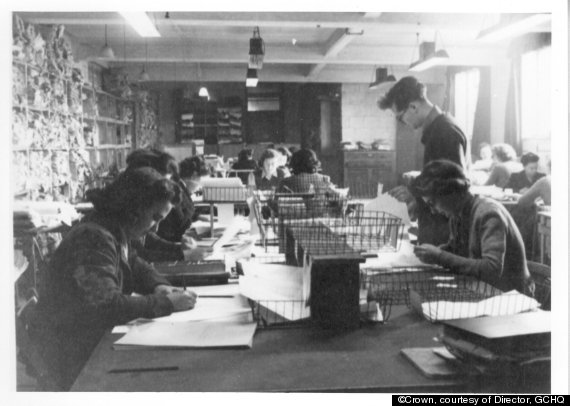 Code Girls, 2017
Over 11,000 women, who comprised more than 70% of U.S. code breakers, served during WWII.
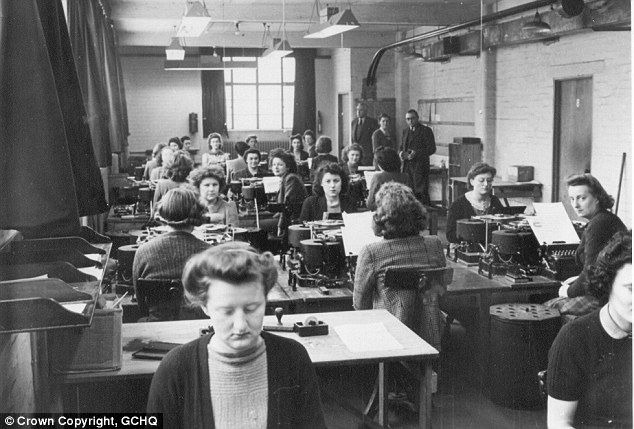 ENIAC, 1946
Women of NASA -- 1955
Cosmopolitan, 1967
“A whole new kind of work for women.”
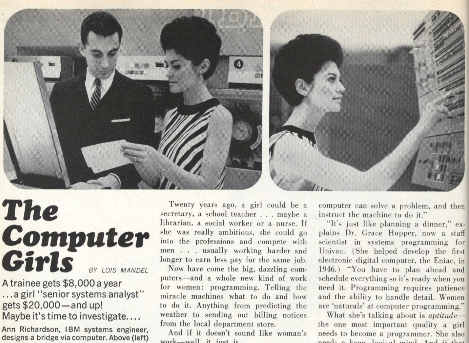 Programmed Inequality, 2017
The British Civil Service sought to create a job category designed to deskill workers and depress wages – creating an intentional gender wage gap.
“It is evident to common sense that women workers do not regard their career as offering an alternative career to marriage and motherhood”.
 As late as the 1980s,  computer trade shows in the UK still used scantily clad young women as marketing gimmicks on their stands.
Brotopia, 2018
“A well-researched history of how Silicon Valley became a glorified frat house”:
Discriminatory hiring practices
Documented by a recent Stanford Study
Continual micro-aggressions and challenges that are hard to pinpoint and harder to call out
women’s ideas more harshly scrutinized; female engineers 35 % more code rejections
Sexual harassment and online trolling
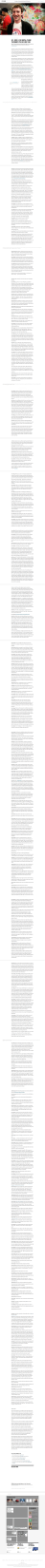 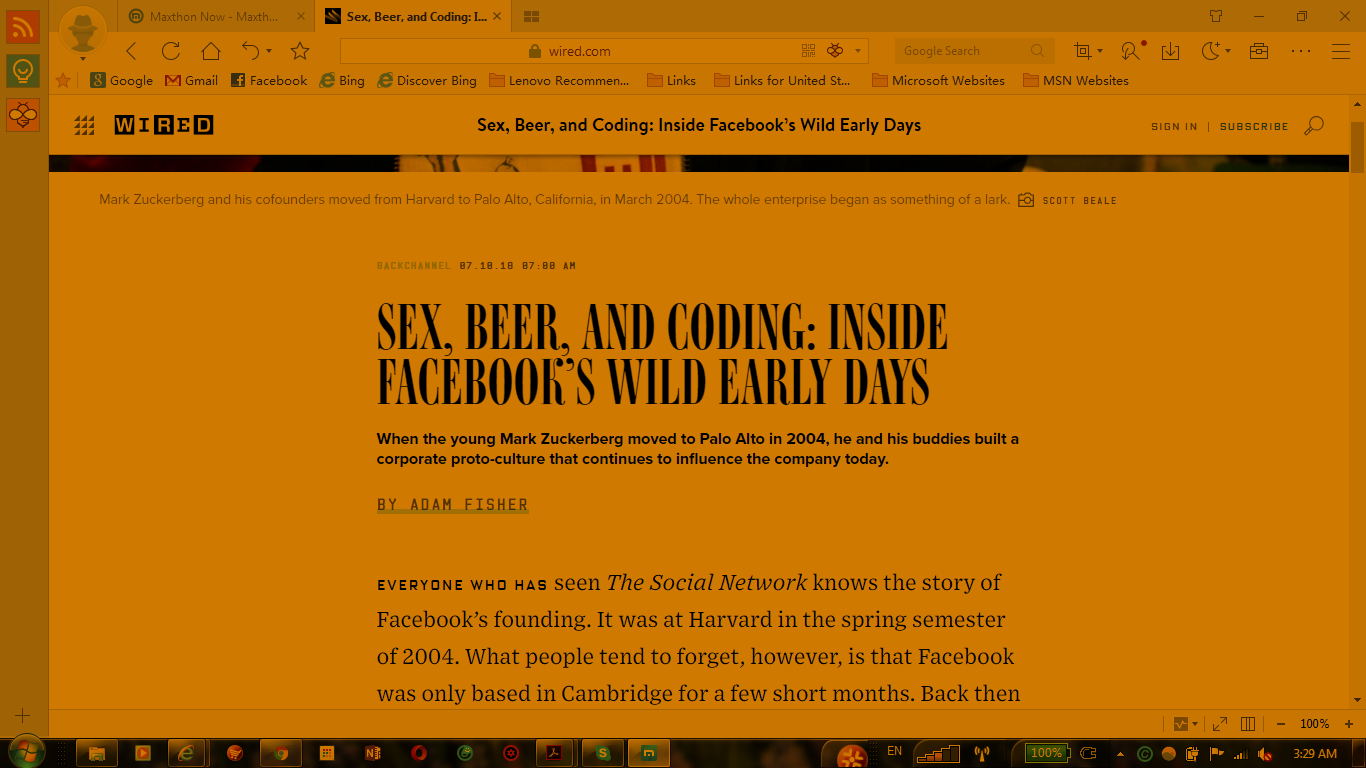 Women in CS is not only a pipeline problem
% CS Degrees to Women 
Yet Women Full Professors ~15%
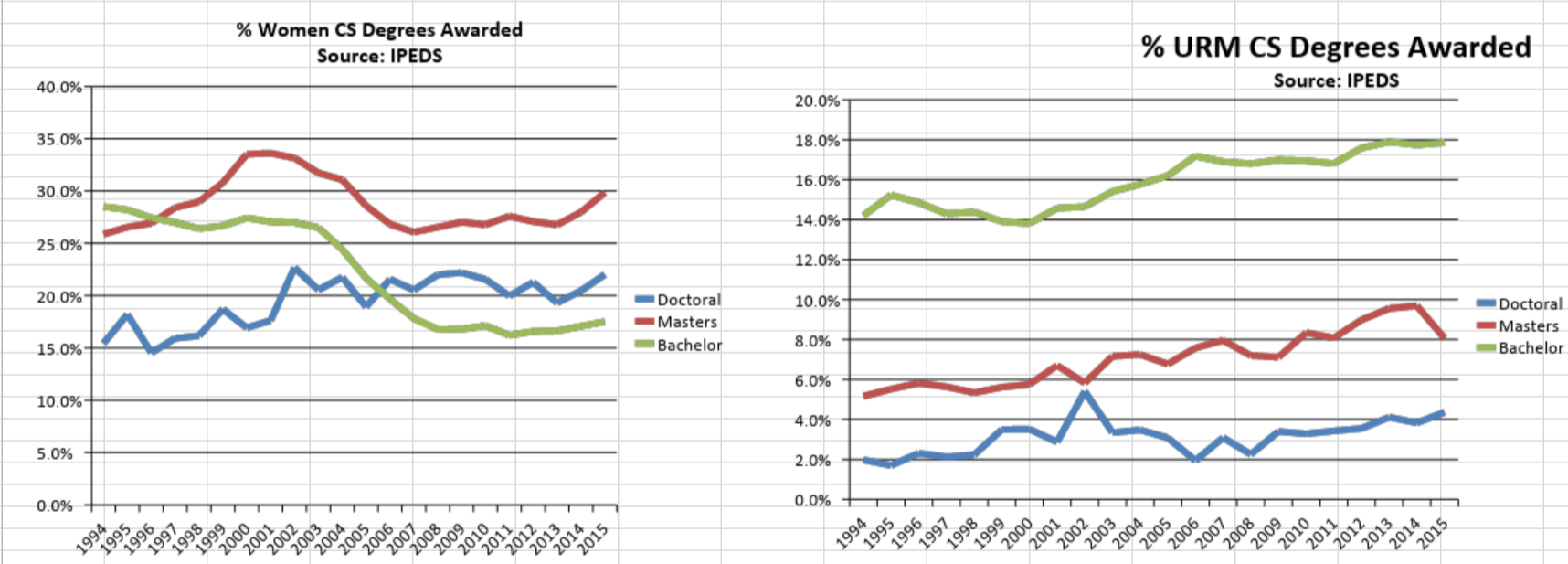 Masters
PhD
Undergraduates
2015
1994
Sexual Harassment
In 25 years in academia I have seen/heard of no instance of sexual harassment. 
BUT
2018 National Academies Report: “In a survey conducted by the University of Texas System, more than a quarter of female engineering students experienced sexual harassment from faculty or staff.”
Bottom Line: It is very easy to be oblivious!
Kathryn S McKinley, Google
Harassment in your backyard
Sexual Harassment of Women: Climate, Culture, and Consequences in Academic Sciences, Engineering, and Medicine,” National Academies, 2018.

Recent harassment in our community
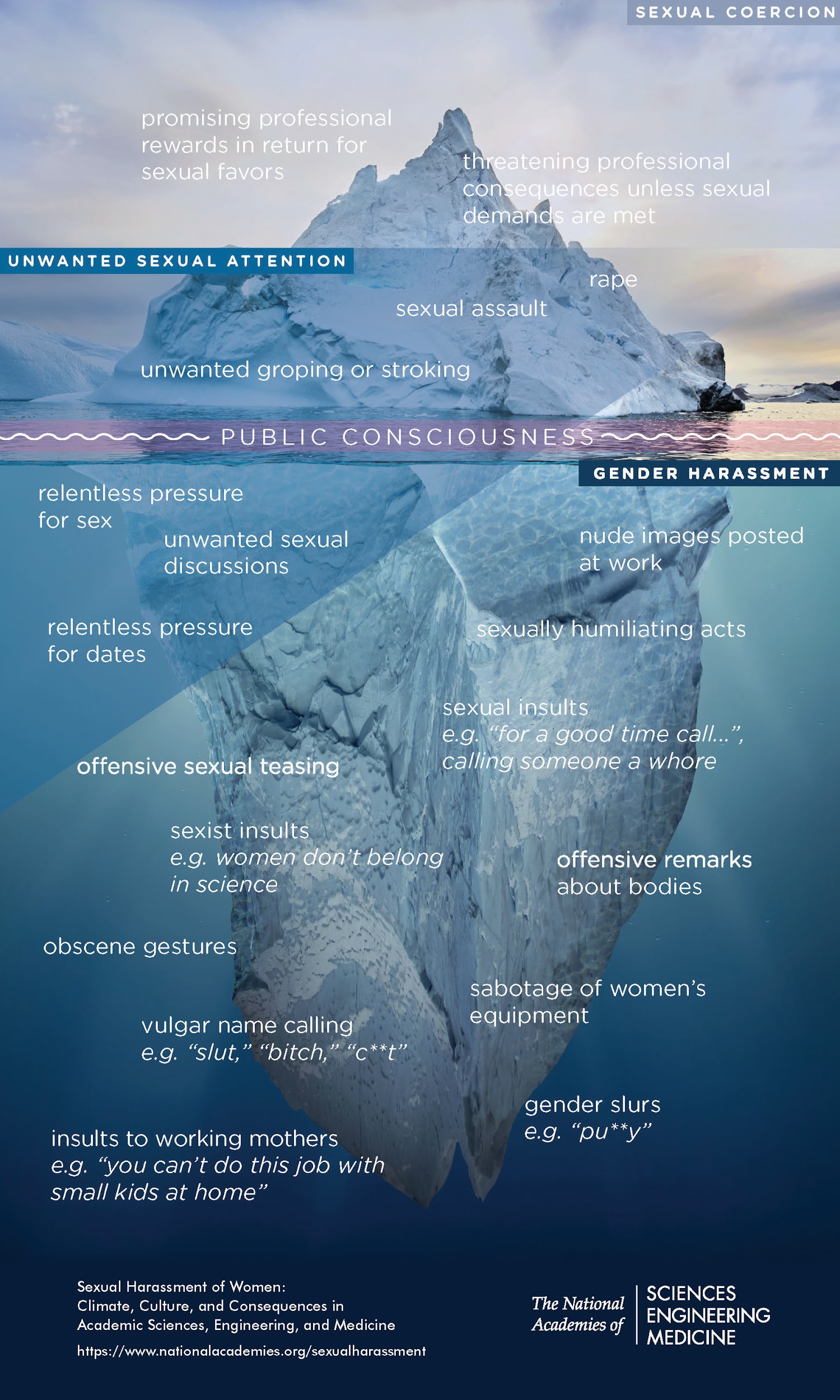 Harassment is
Sexual coercion
Unwanted sexual attention
Gender harassment

Sexual Harassment of Women: Climate, Culture, and Consequences in Academic Sciences, Engineering, and Medicine,” National Academies, 2018.
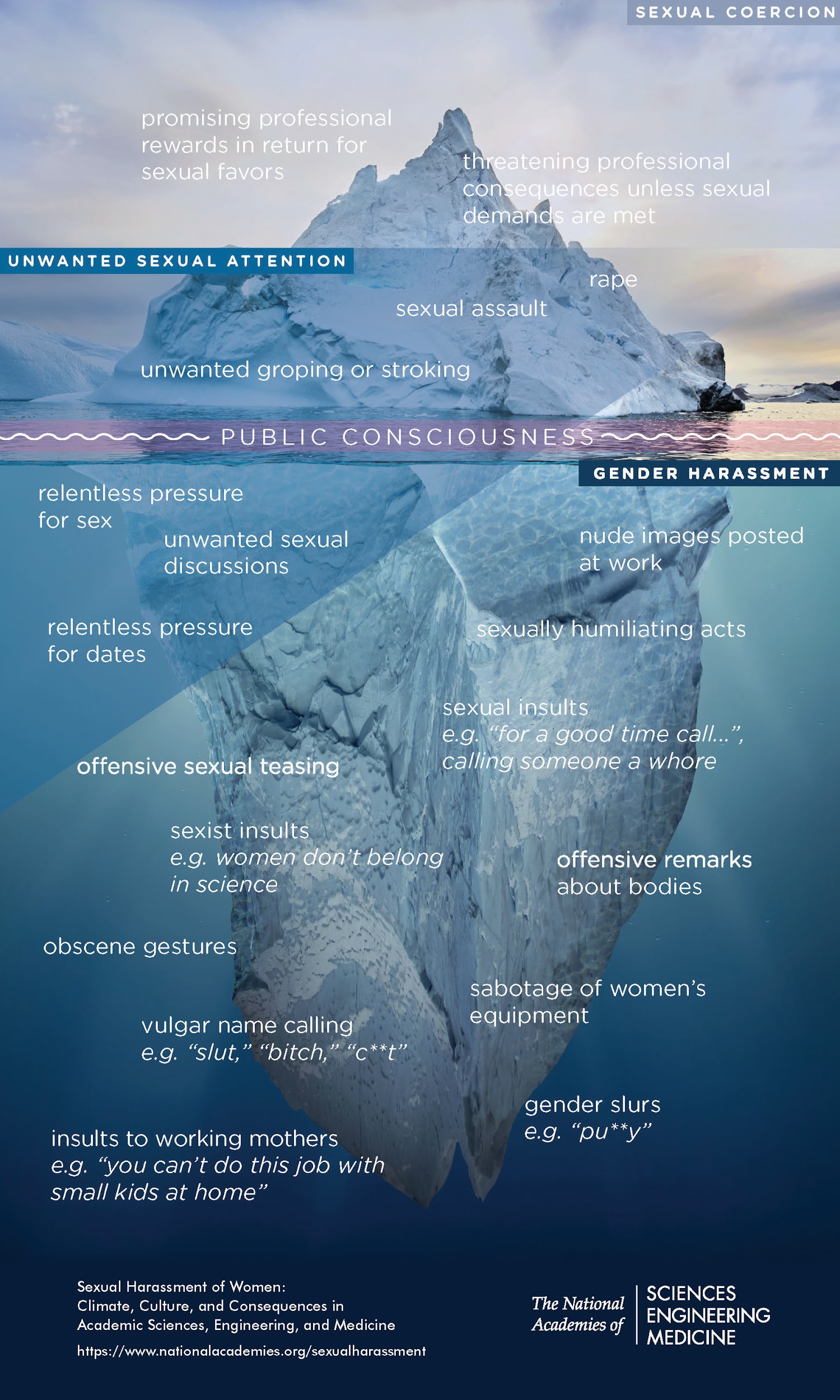 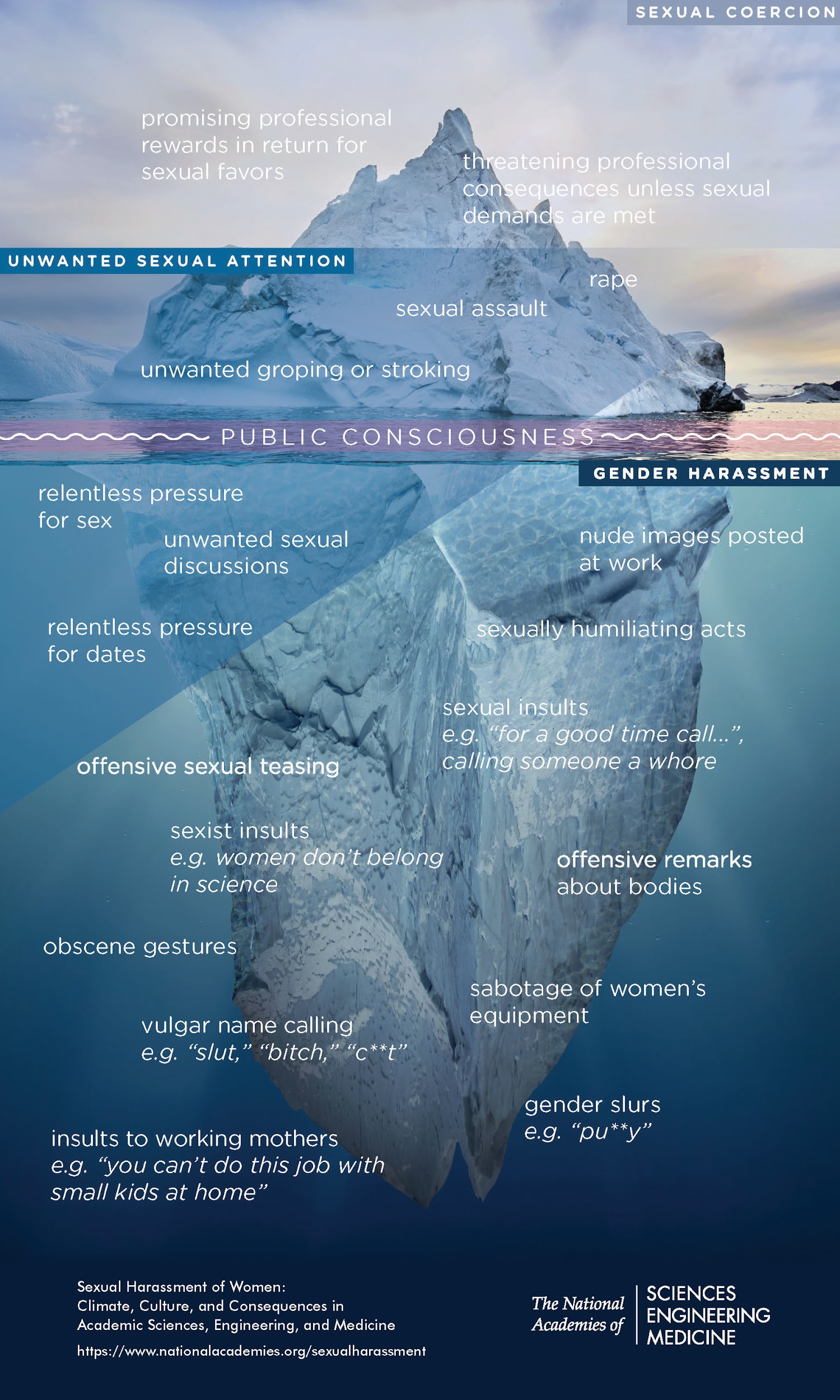 Finding
Sexual harassment is common in academic science, engineering, and medicine
50% of women faculty and staff experience it (meta analysis 2003)
20 to 50% of students experience it from faculty & staff
Rates of harassment are NOT decreasing
Finding and Recommendations
The legal system alone is inadequate for reducing or preventing harassment
Recommendations
Go beyond protecting the “University/institutions” 
Address culture and climate. 
Add a code of ethics and research integrity. 
Hold PIs of Federal grants responsible. 
Professional societies have a role.
Women University Employees
Sciences, Engineering & Medicine
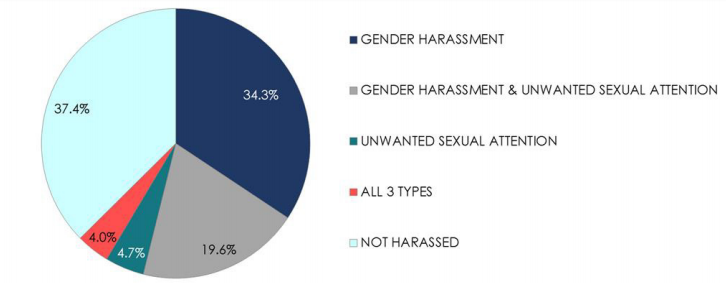 Adapted from Schneider, Swan, Fitzgerald 1997
[Speaker Notes: 2003 Meta study (58% of faculty and staff harassed). The only worse workplace is the Military. University of Texas study finds: Female Engineering students (40%, 25% Gender, 9% Crude, 4% Sexual harassment, 1 % coersion)]
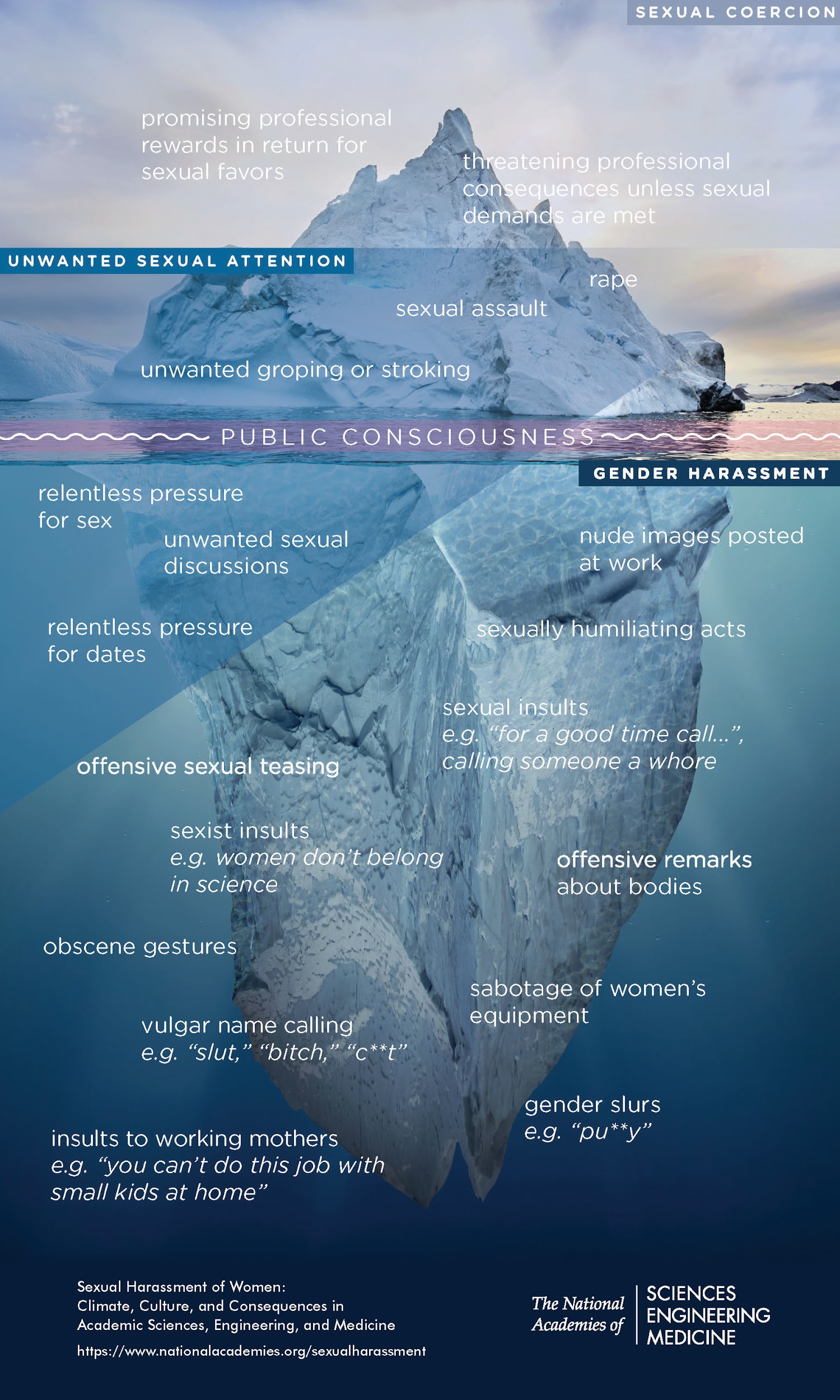 Severe or frequent gender harassment can result in the same level of negative professional and psychological outcomes as isolated instances of sexual coercion.
Finding
Sexual harassment undermines women’s professional and education attainment and mental and physical health.

The cumulative effect is significant damage to research integrity and a costly loss of talent
Finding
Two characteristics most associated with high rates of sexual harassment are 
(a) male-dominated gender ratios and leadership
(b) organizational climate that communicates tolerance of sexual harassment

Organizational climate is the greatest predictor
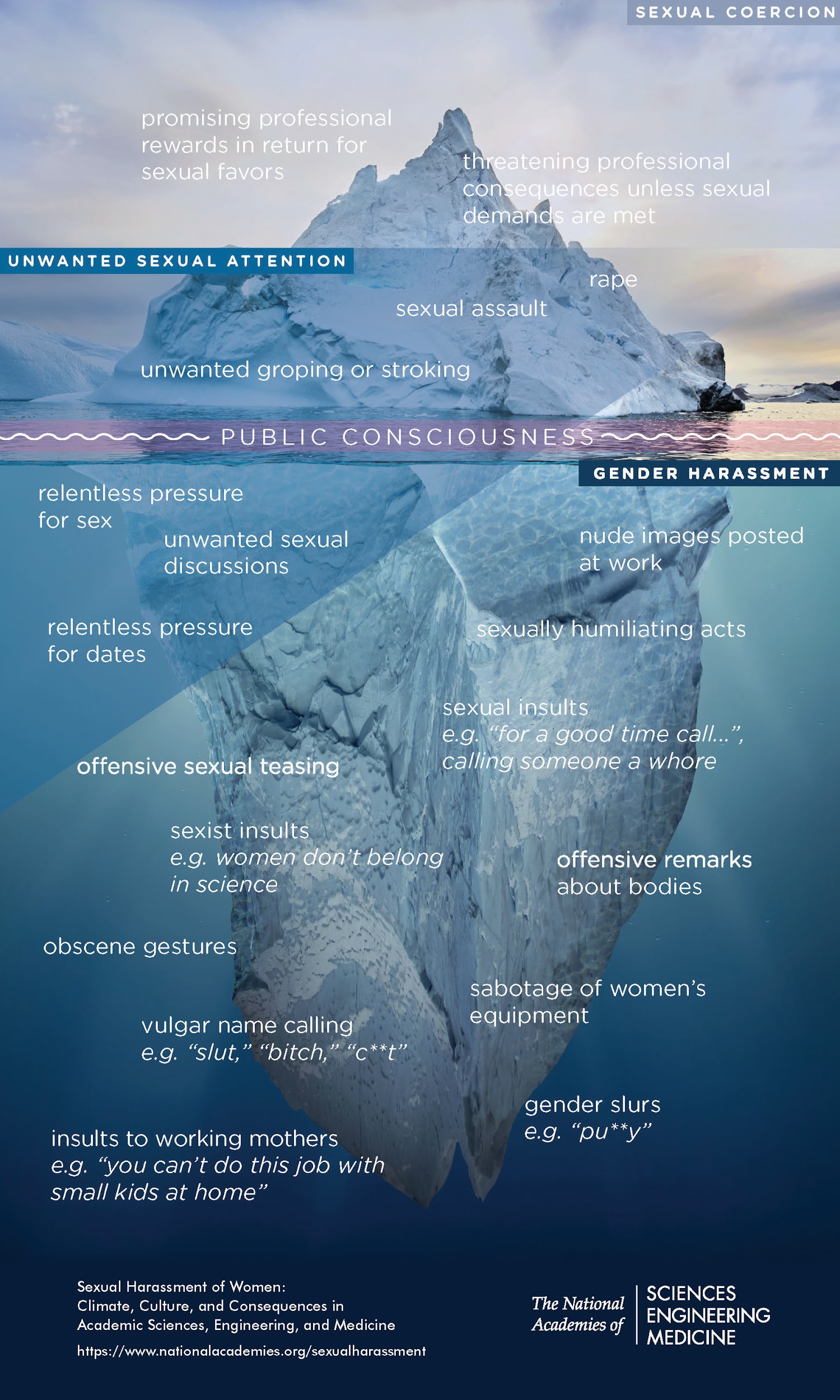 for Institutions
Create diverse, inclusive, respectful environments
Diffuse hierarchical and dependent relations between trainees and faculty
Provide support for targets
Improve transparency and accountability
Strive for strong and diverse leadership
Make the entire academic community responsible for reducing and preventing harassment
In your backyard
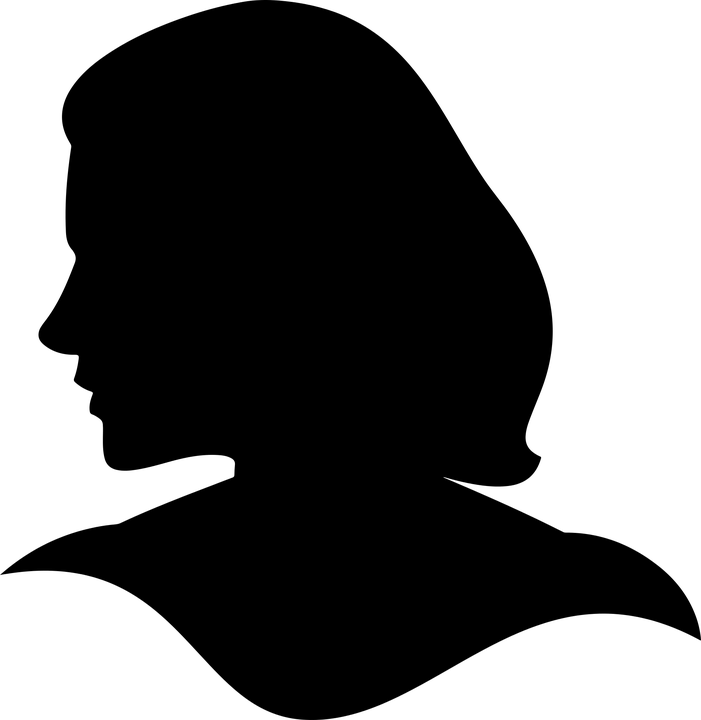 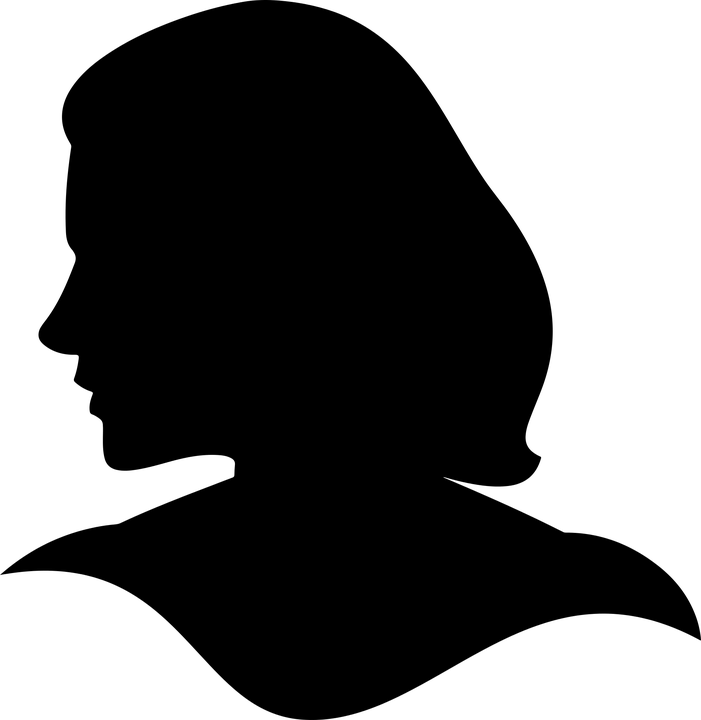 PhD student at NIPS by famous Google researcher
Princeton PhD student by Princeton advisor.
Light Penalty
Some rally to his defense
Fired by Google
In your backyard
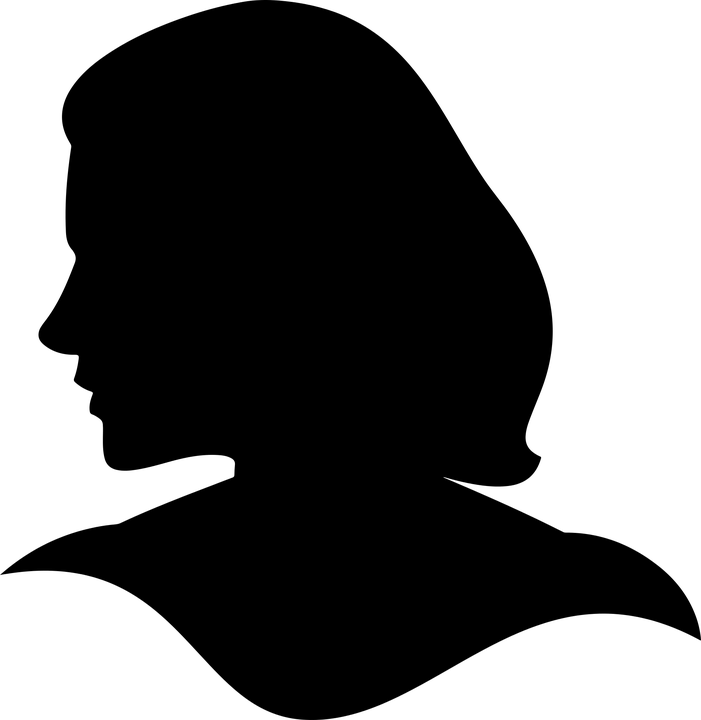 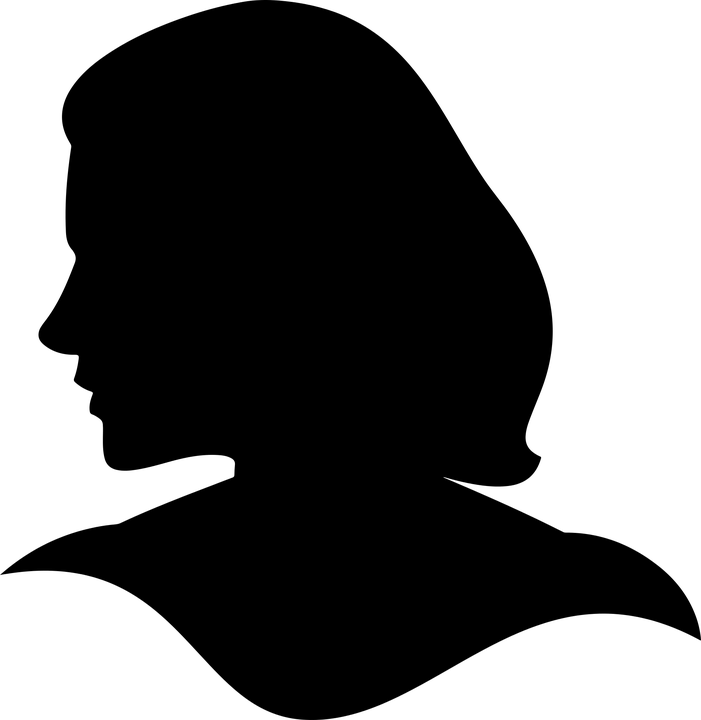 MIT PhD student at SIGGRAPH by famous Berkeley Professor
Research Excellent Assoc. Prof at PC meeting by Assist. Prof.
Under investigation
Not reported
[Speaker Notes: “Contrapower” harassment 42% experience this, including from students.]
Findings on reporting harassment
Estimated 11% of harassment reported
Retaliation
No consequences, no transparency
Reliving harassment many, many times
Legal requirements  Title IX office of offenders at US Universities, regardless of target’s affiliation. US human resource offices everywhere
for Broader Community
Title IX reports back to funding agencies
NSF new policy on reporting 
Geo physical society policies on ethics and sexual harassment
ACM new policy with consequences such as losing publishing rights
SIGARCH / SIGMICRO CARES committee
Discussion
Bias in Research Evaluation
Is CS evaluation really a meritocracy?
Bobby Schnabel, 
University of Colorado, Boulder
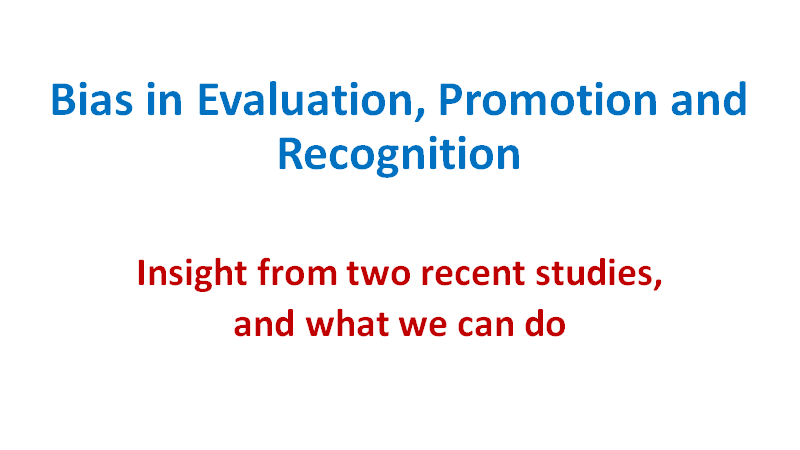 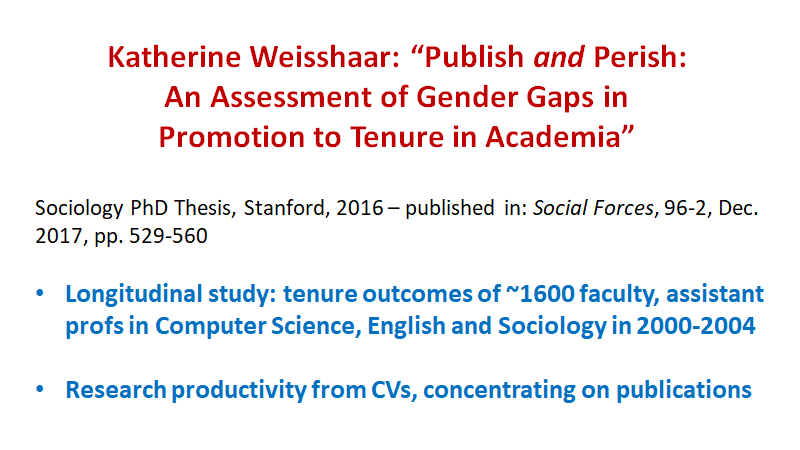 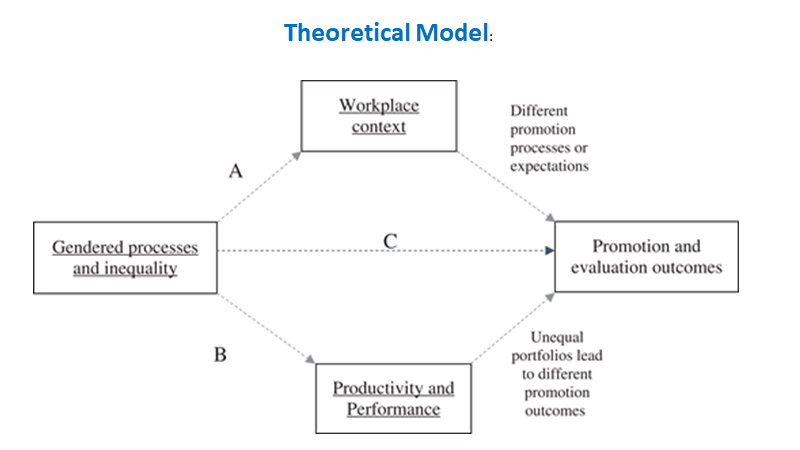 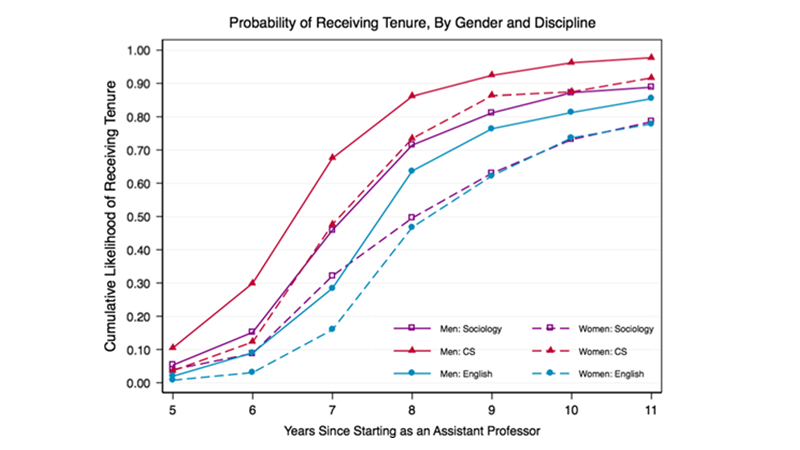 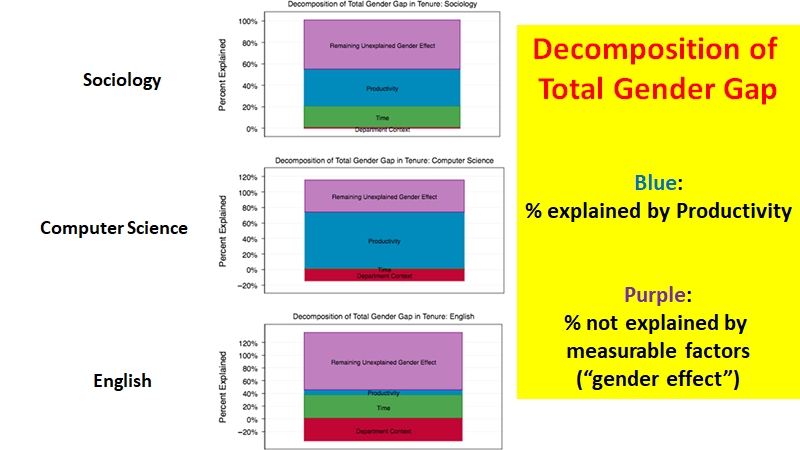 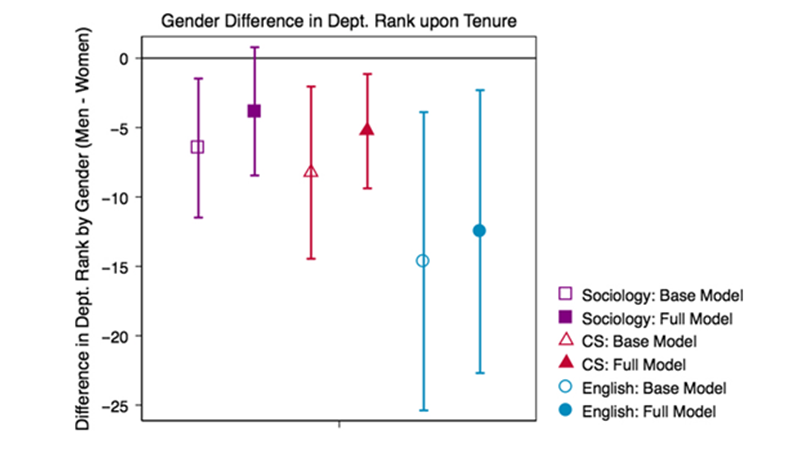 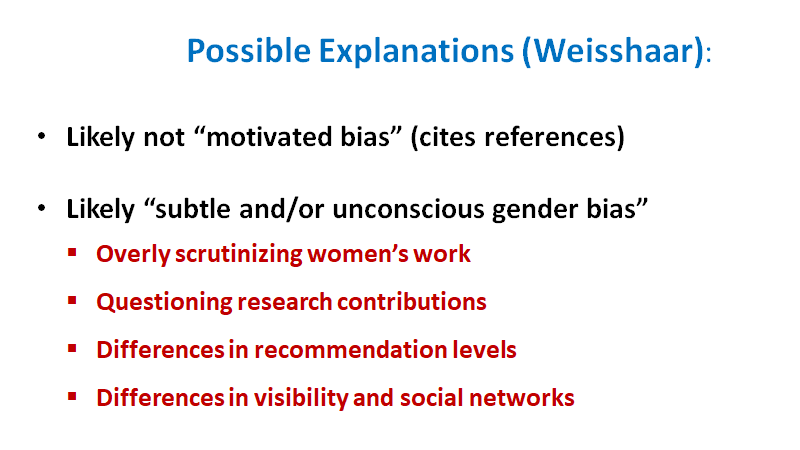 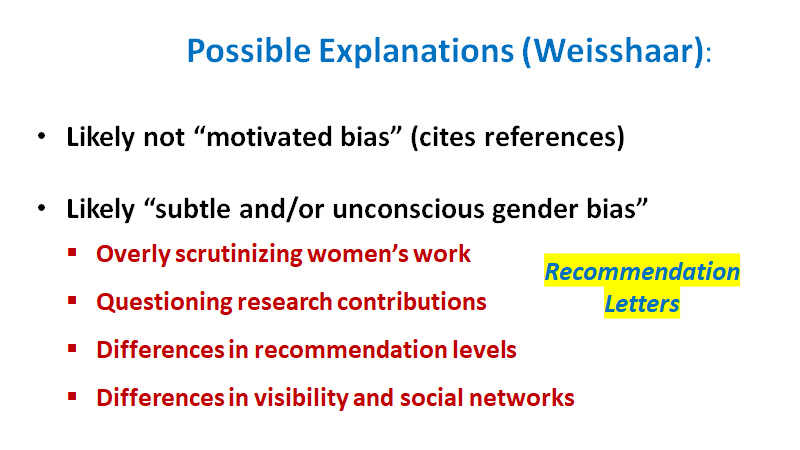 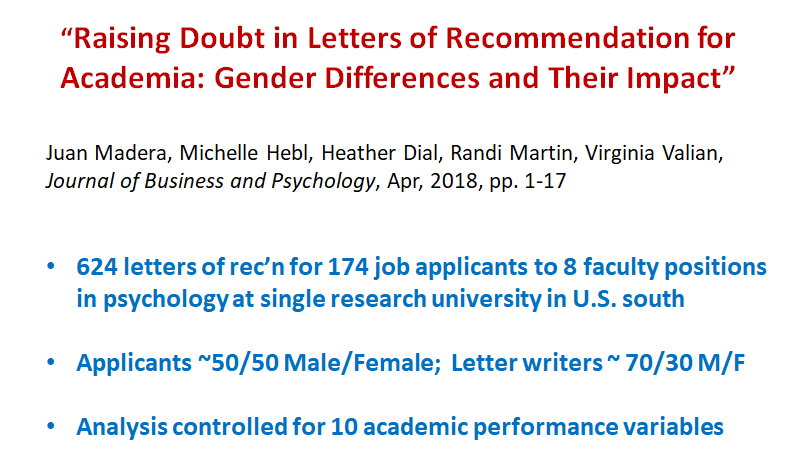 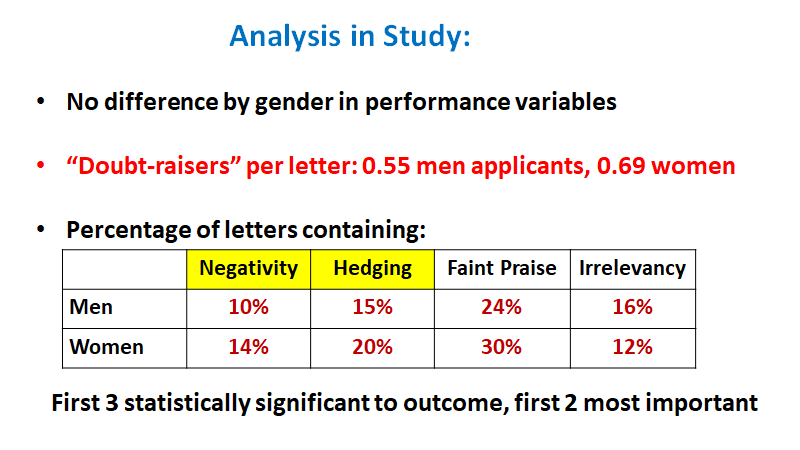 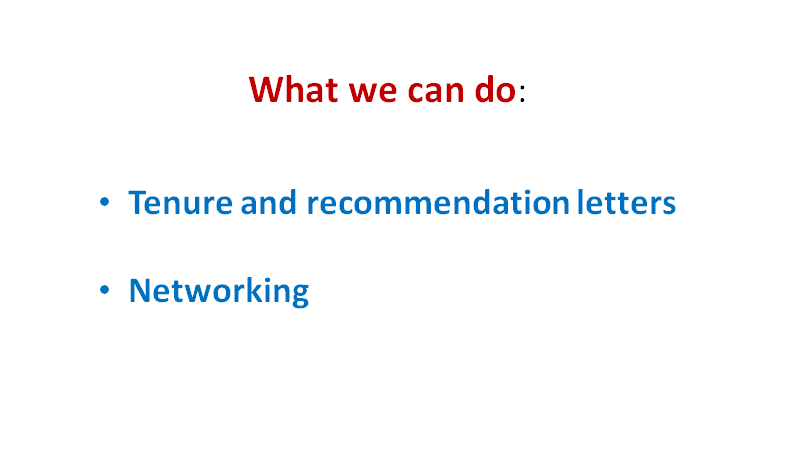 Bias in Awards and Honors

James Allan 
Univ. of Massachusetts Amherst
Looking at society level
Organization level
ACM, IEEE, AAAI, …
SIG-level awards (“in your backyard”)
SIGPLAN, SIGMOD, …
A word about the data
Few groups keep data at this level
Some scraped by hand
Tedious and error-prone
Thank you to my fellow panelists
Some provided by representatives
Thank you to Greg Byrd, Jim Crowley, Carol Hamilton, Brian Noble, John White, and probably others 
Take all numbers with a grain of salt
SIAM (major awards)
[Speaker Notes: Appear to be lots of “major prizes”, some of which are multiple instances per year but some of which are only given out every few years]
IEEE Computer Society
IEEE Computer Society
IEEE CS, by level
Usenix
AAAI awards
ACM-level awards
[Speaker Notes: E = Karlstrom and Lawler (latter is very broad)
S = Distinguished Service, contribution to ACM, Kennedy, and Presidential
R = Turing, ACM Prize, Software systems, hopper, newell, kanellakis, Athena, Eckert-mauchly, SIAM-ACM]
Gender distribution in ACM SIGs
Interpret cautiously
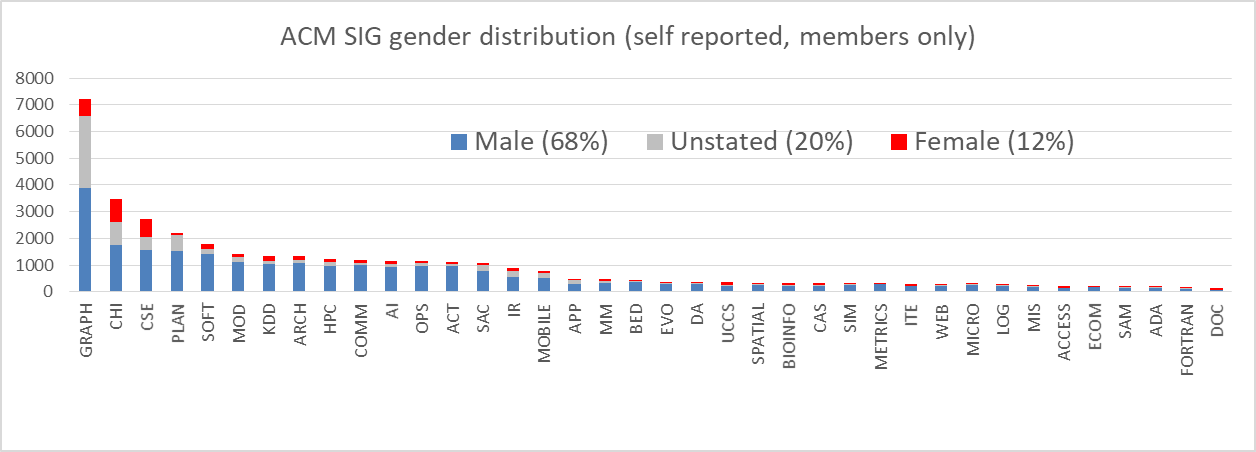 Gender distribution in ACM SIGs
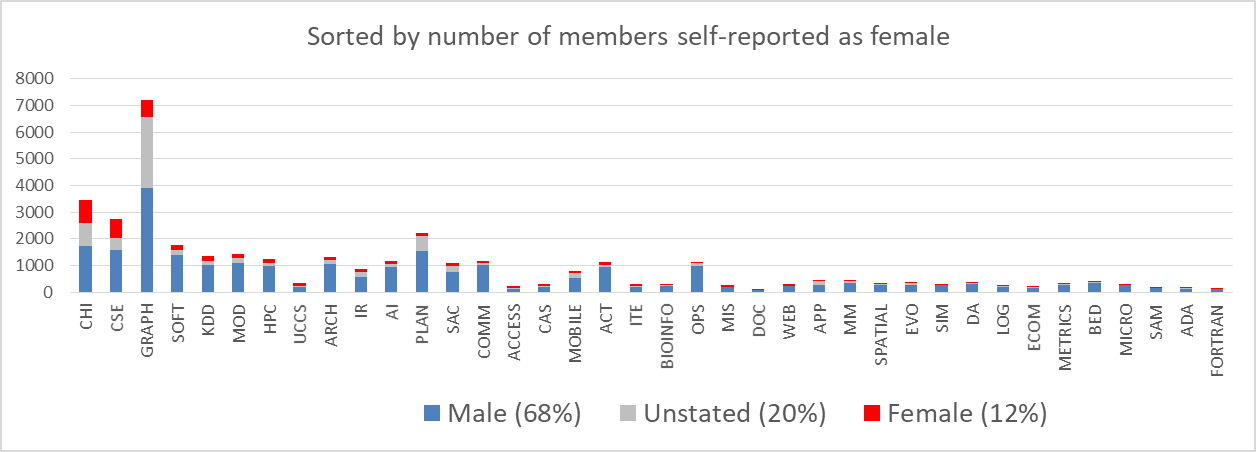 Gender distribution in ACM SIGs
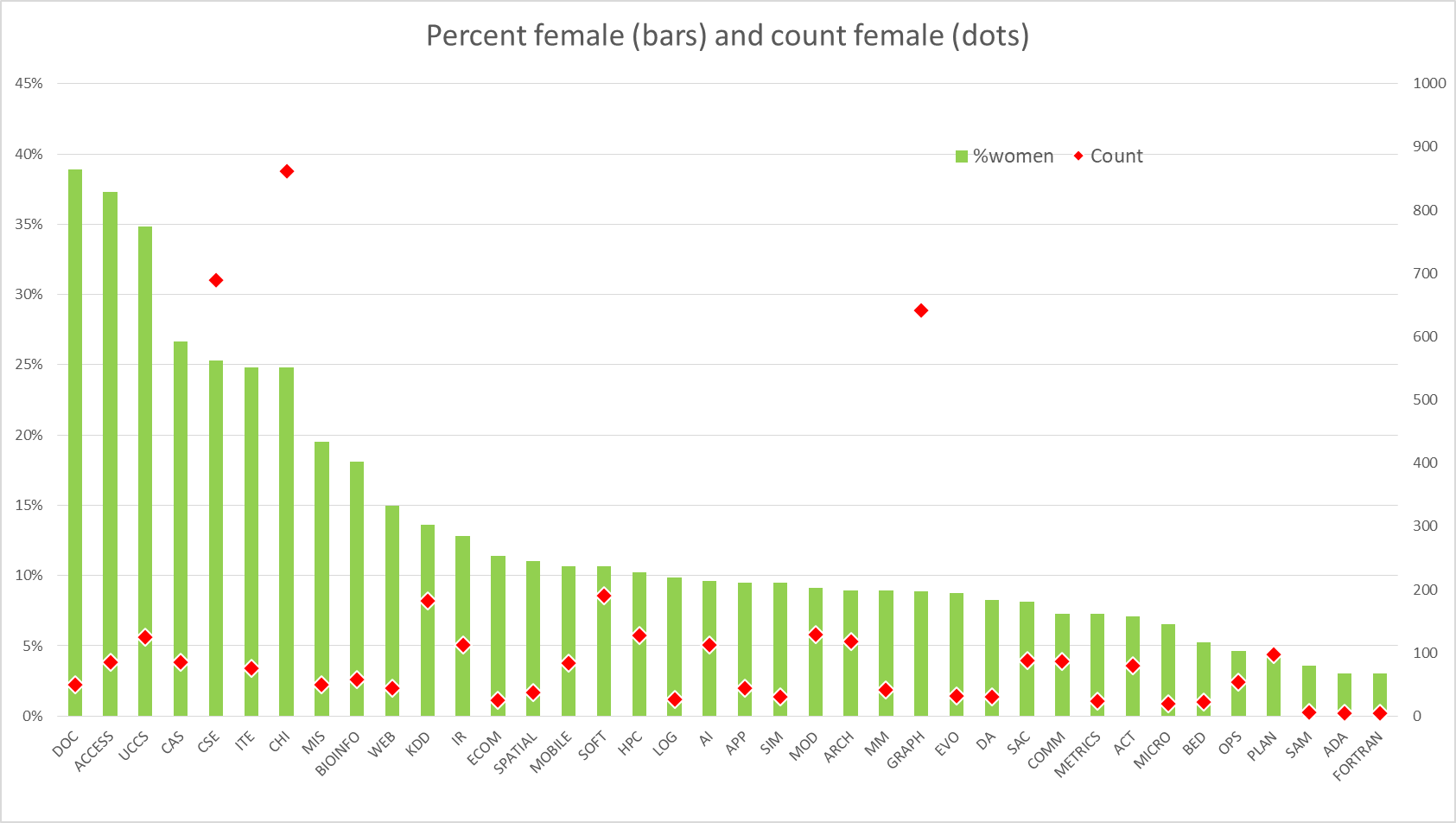 Avg 
(13%)
Gender distribution in ACM SIGs
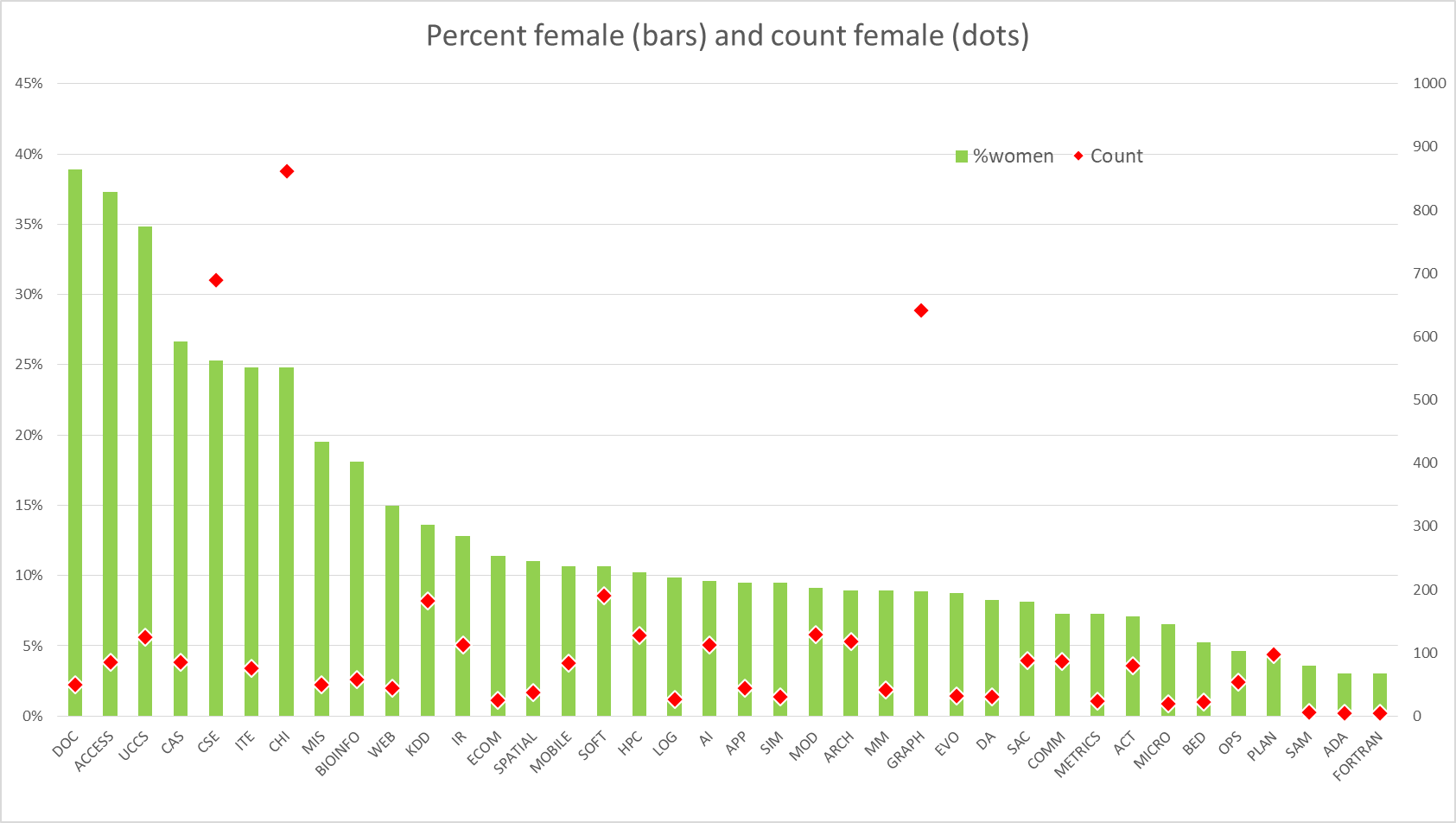 Avg 
(13%)
SIGPLAN (programming languages)
SIGOPS (operating systems)
SIGACT (theory)
SIGMOD (management of data)
SIGIR (information retrieval)
SIGDOC (design of communication)
SIGCHI (human-computer interaction)
Summary of those tables
~20% of PhDs go to women (~18 years)
Around 15% of awards go to women
Varies widely
Is that OK?
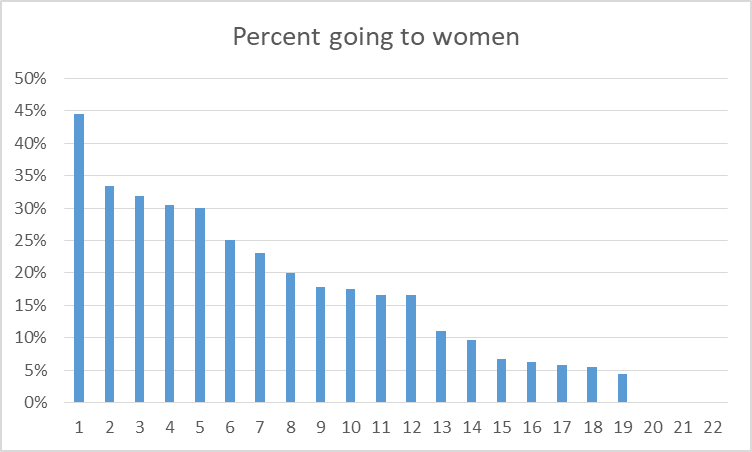 What can you do as chair/head?
Most awards drawn from nominees
Nominate women
Awards Committee?
(Check language used in nominations!)
Many awards require membership
Encourage joining ACM, IEEE, …
And now… more ideas
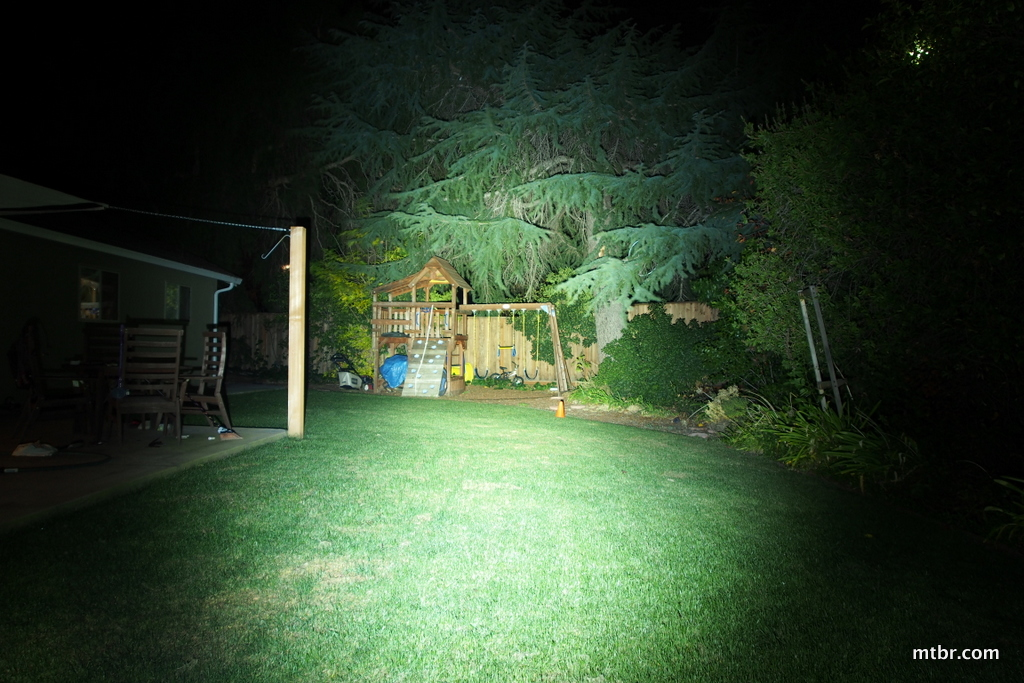 What’s in Your Backyard? What Can You Do About It?
Experiences from the Architecture Community

Sarita Adve
University of Illinois 

Core collaborators:
Kim Hazelwood, Natalie Enright Jerger, Margaret Martonosi, Kathryn McKinley
Plus SIGARCH EC and Many Supporters
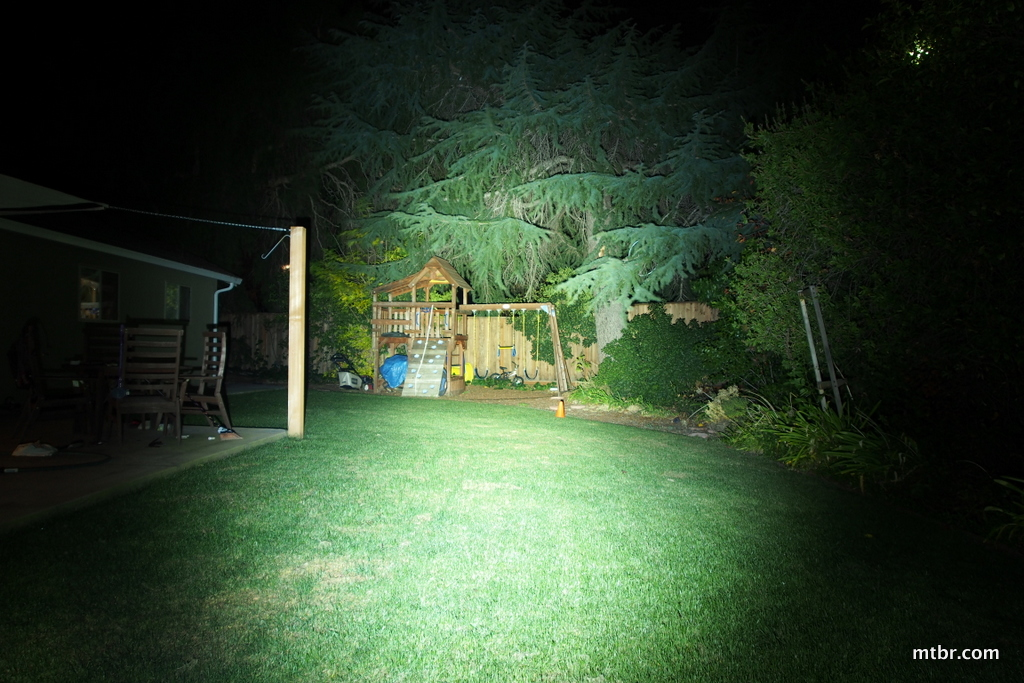 In the last year, 
my community shone a light 
in its backyard

We found some dark corners

Not because we are worse,
but because we looked

And now we can fix
Takeaways:            Please look in your own backyard 
                          There is a lot we can do to fix what’s broken
Architecture Community
Architecture community = 
ACM SIGARCH, ACM SIGMICRO, IEEE TCCA, IEEE TCuarch

Four main conferences
ISCA → SIGARCH + TCCA
Micro → SIGMICRO + Tcuarch
HPCA → TCCA
ASPLOS → SIGARCH + SIGPLAN + SIGOPS
Key Events Last Year in Architecture Community
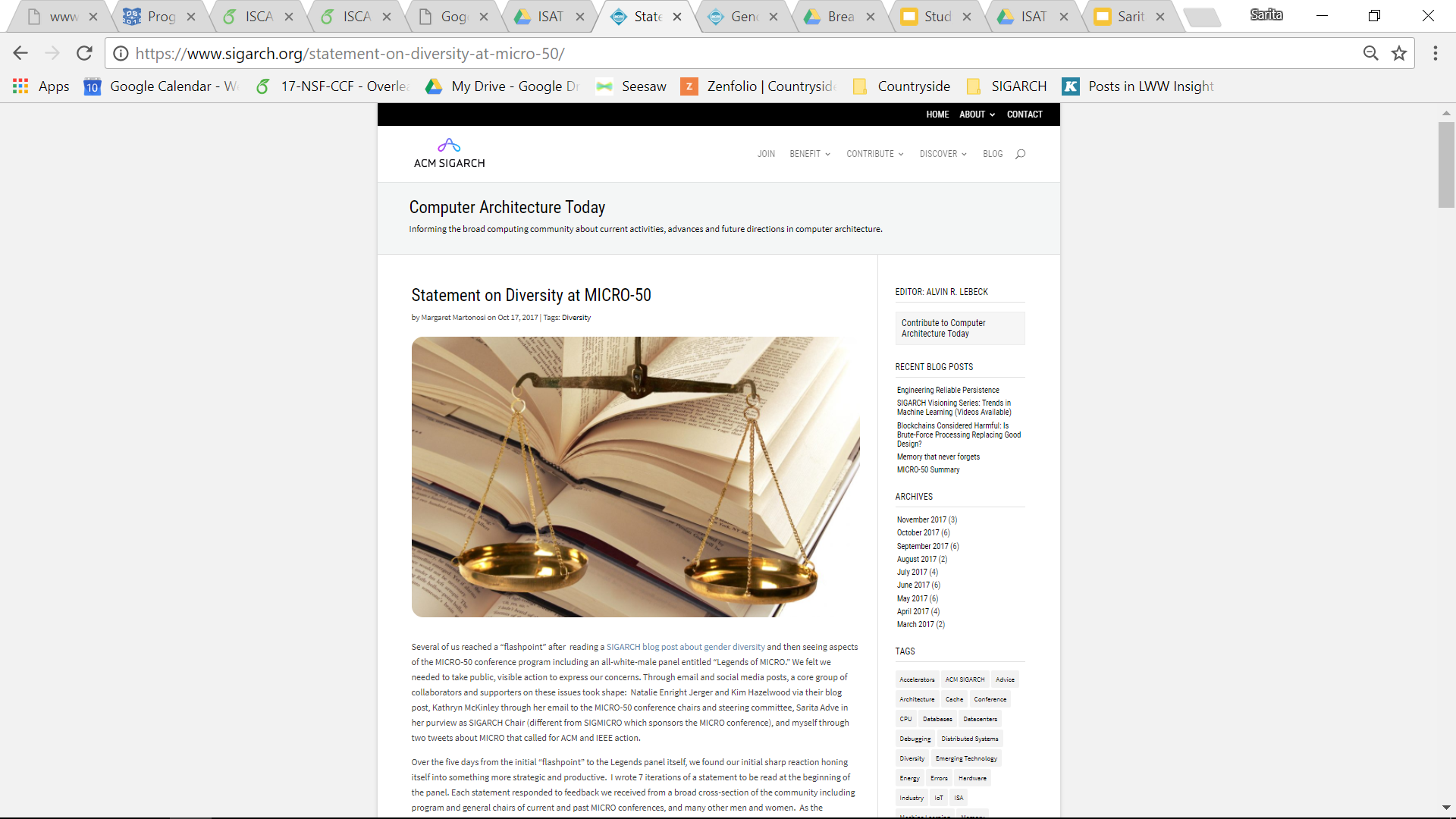 Study shows poor gender ratios
Keynotes, PC chairs, Awards
All conferences must improve
Micro stands out
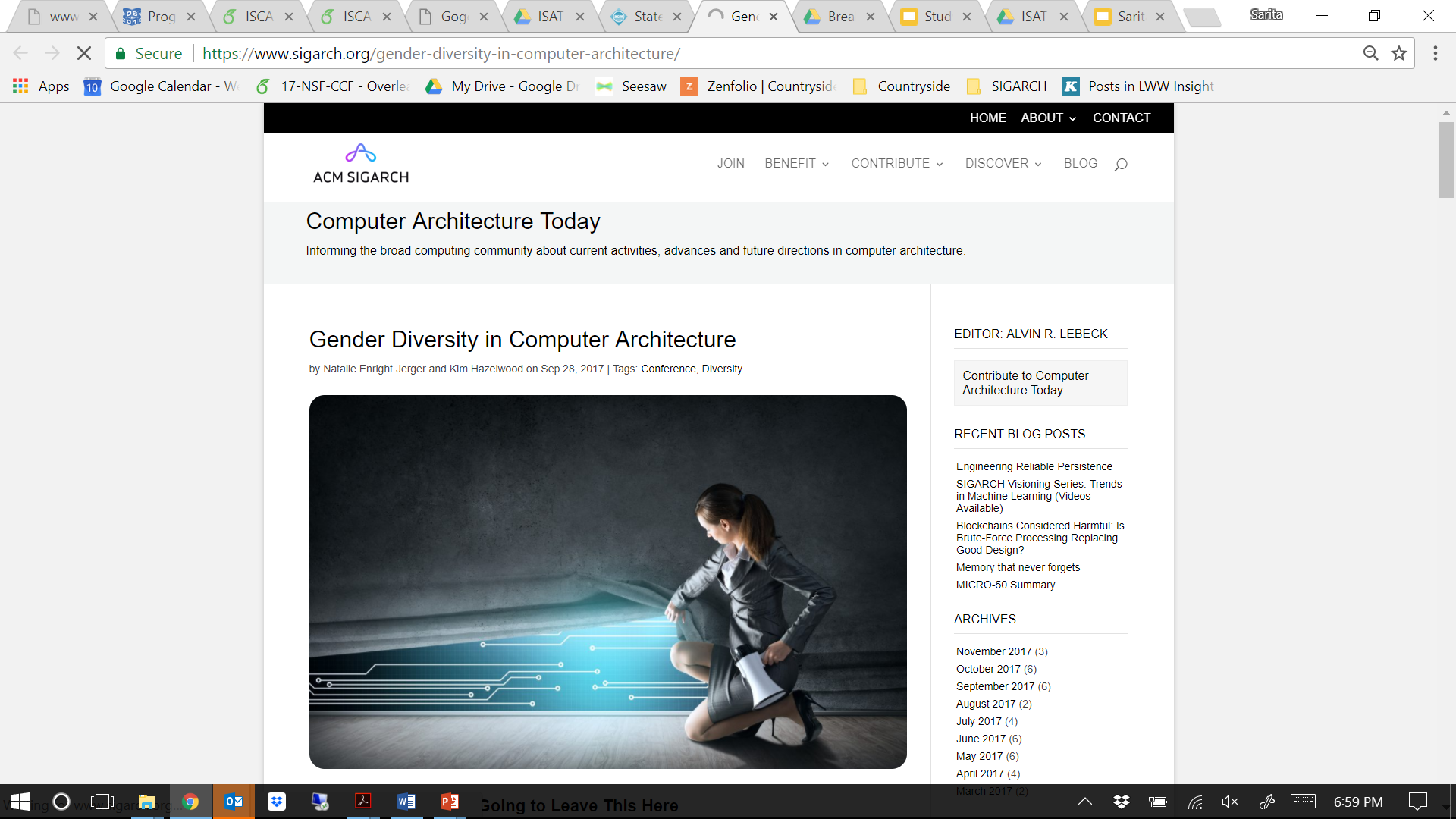 Micro50: Legends of Micro panel 
All white, all male
Reading of Diversity Statement 
Call to action
Clear public support for change
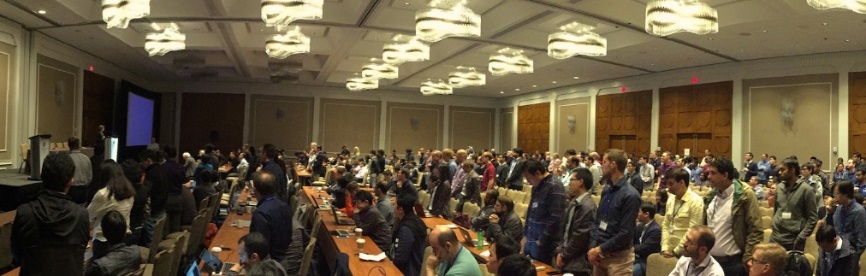 Personal accounts of harassment
SIGARCH works for diversity
But study is wakeup call
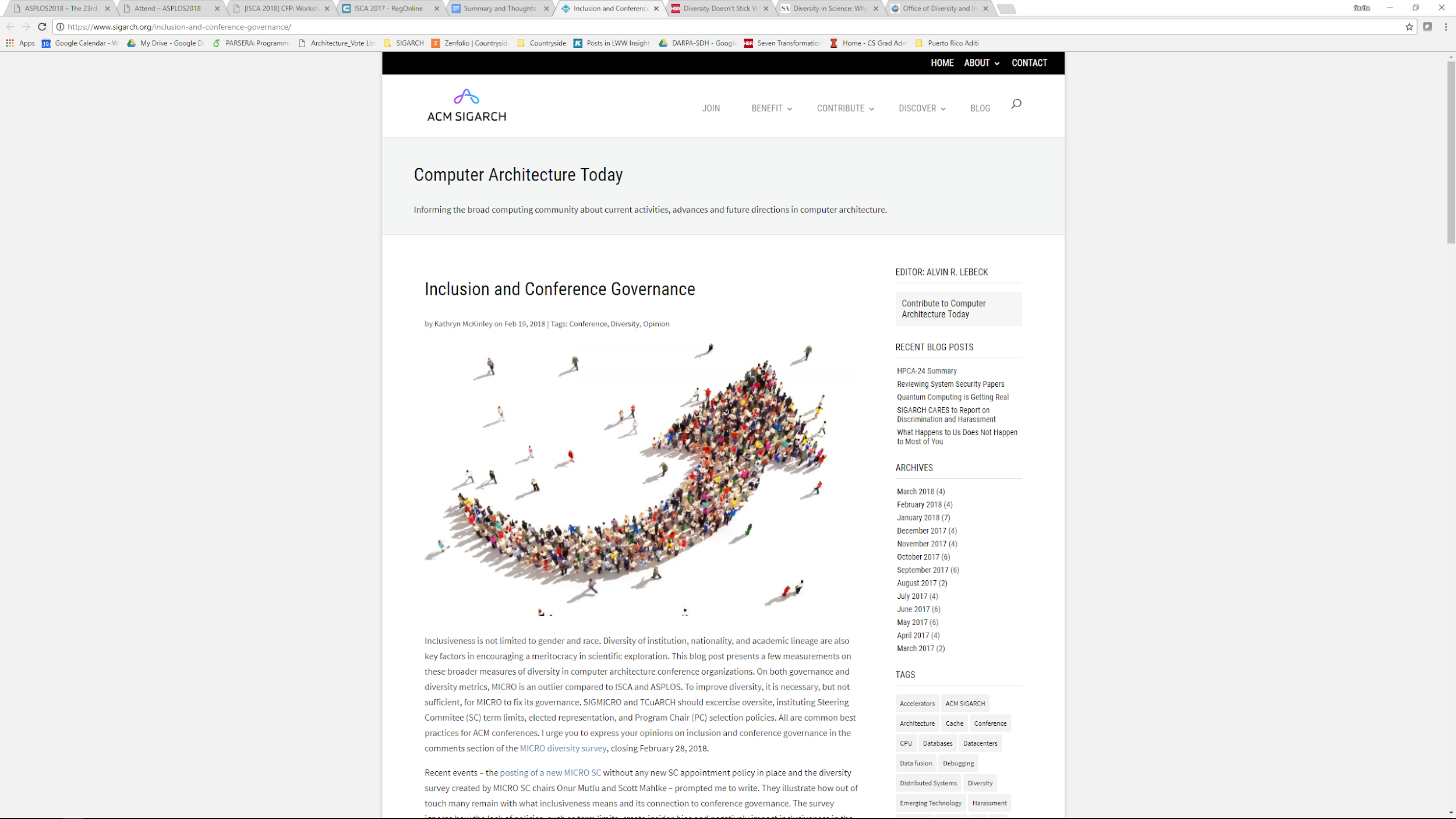 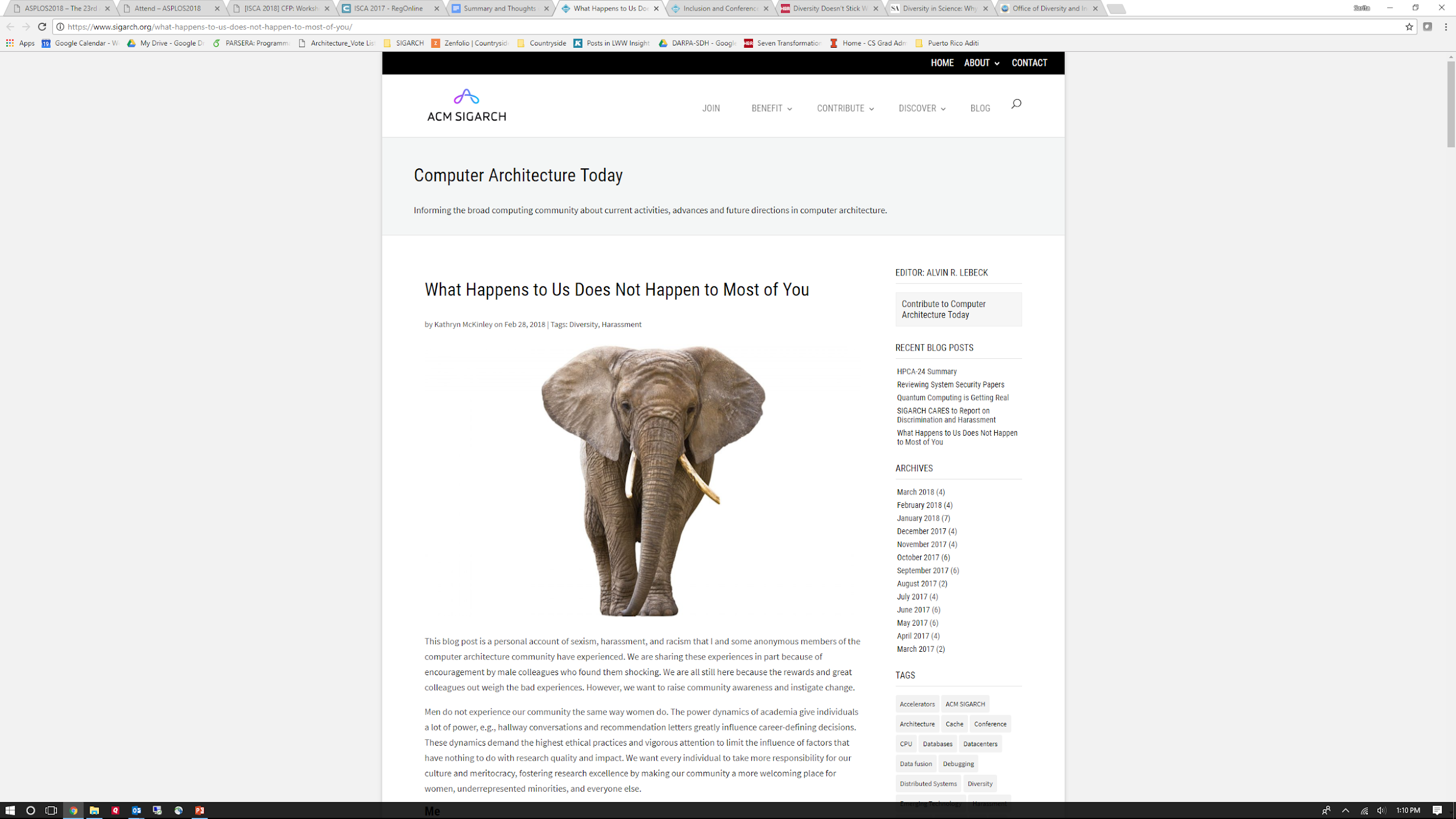 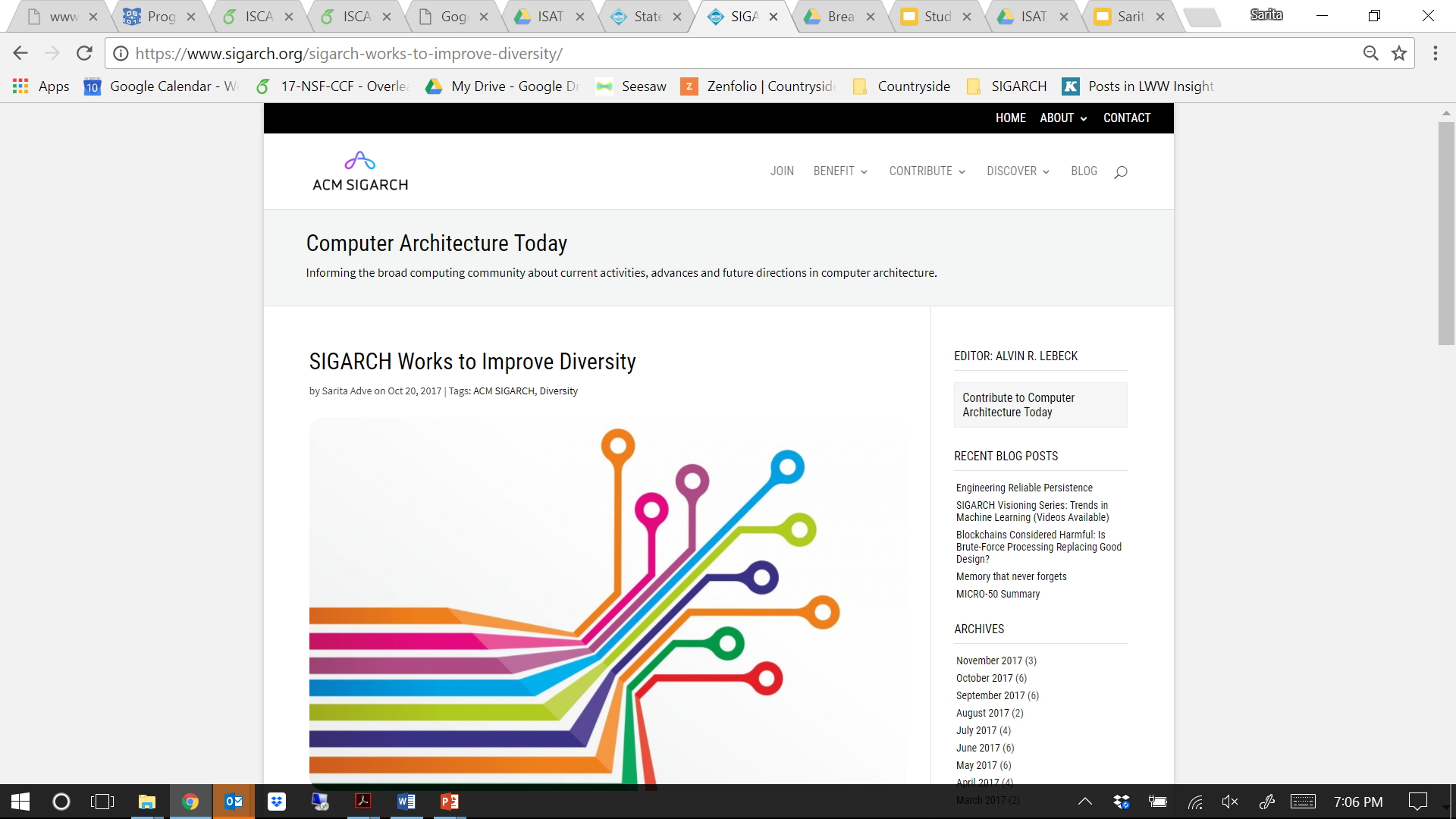 Diversity in conference governance
Institution, academic lineage, …
Key Events Last Year in Architecture Community
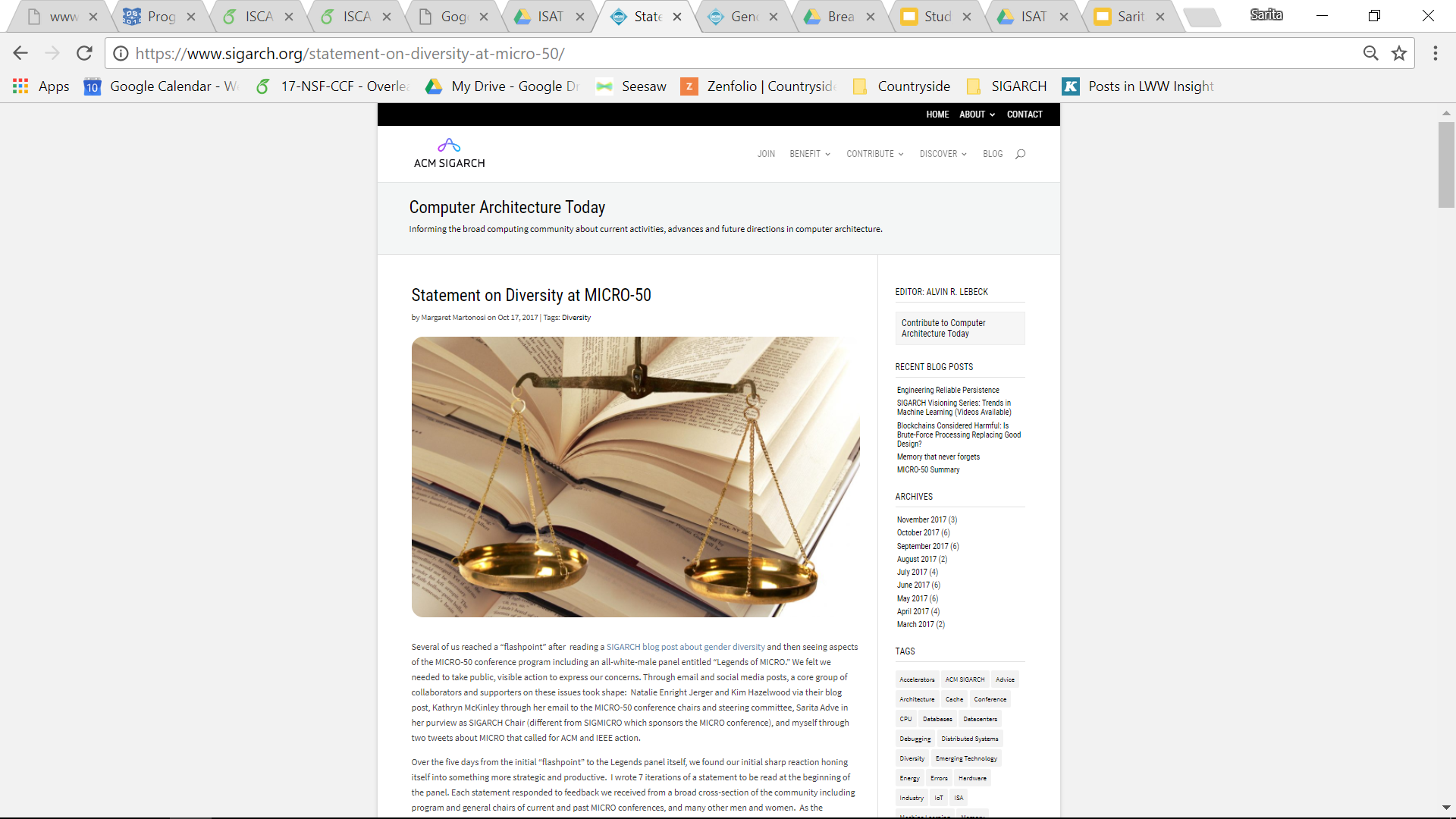 Study shows poor gender ratios
Keynotes, PC chairs, Awards
All conferences must improve
Micro stands out
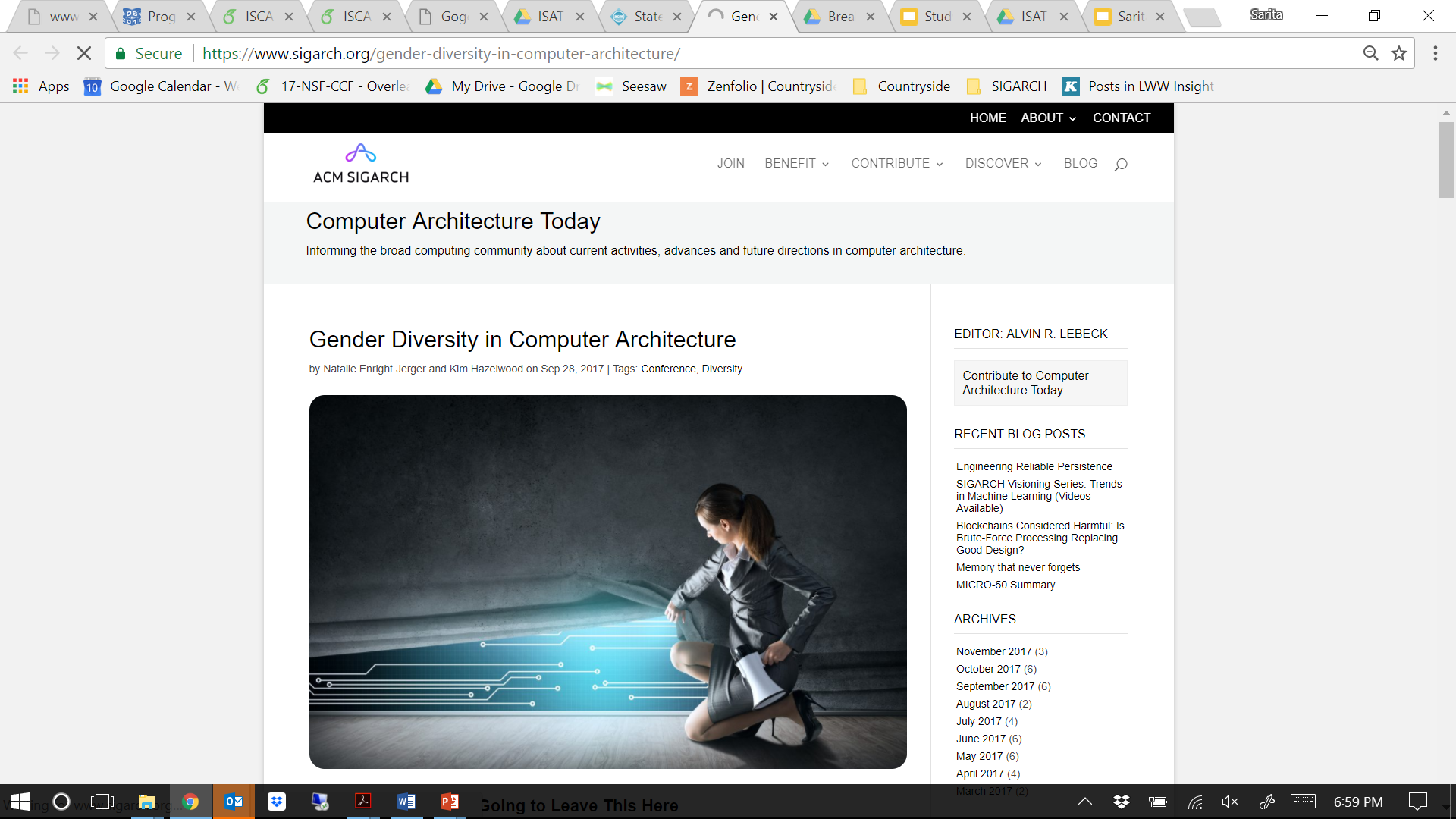 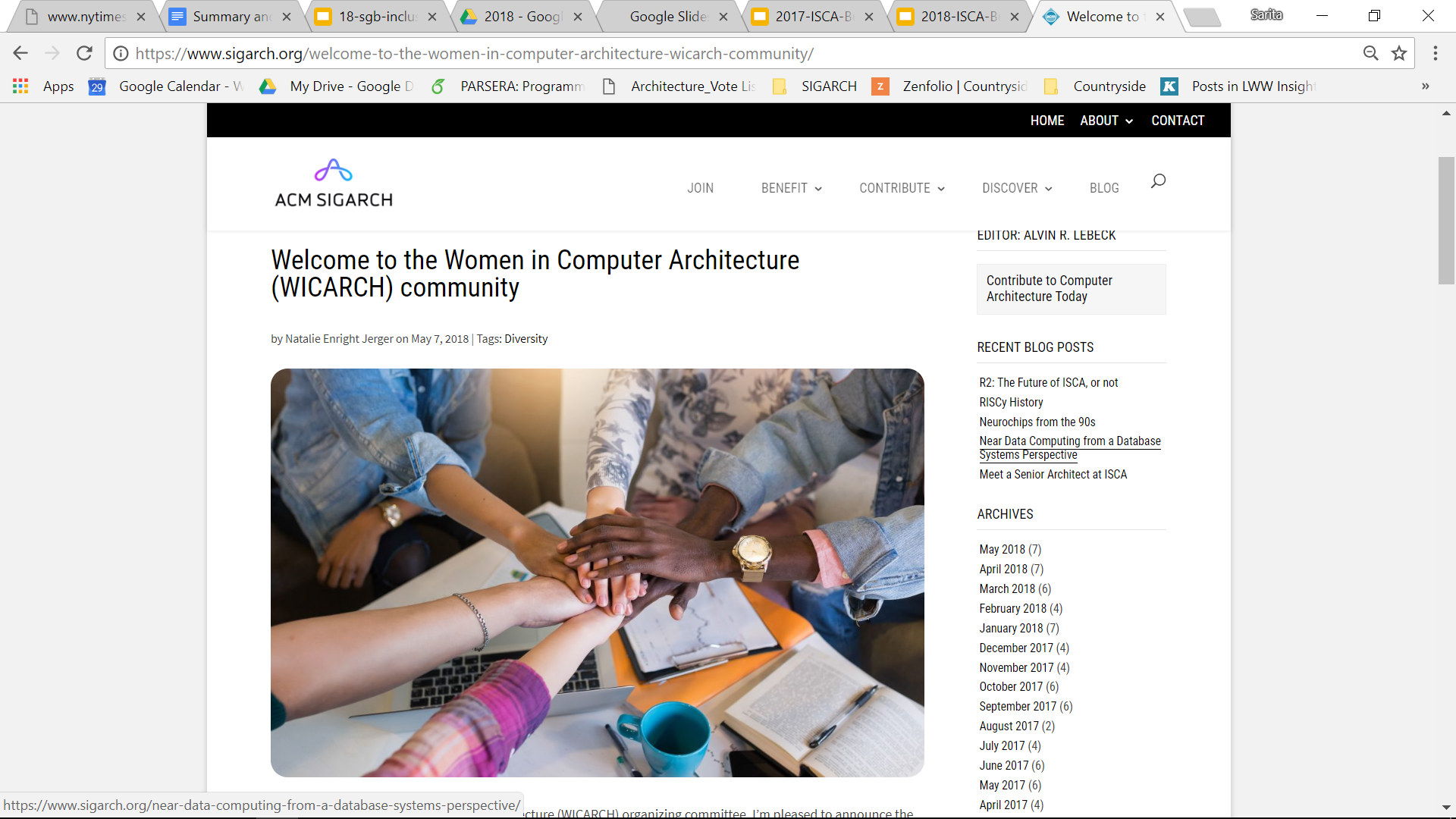 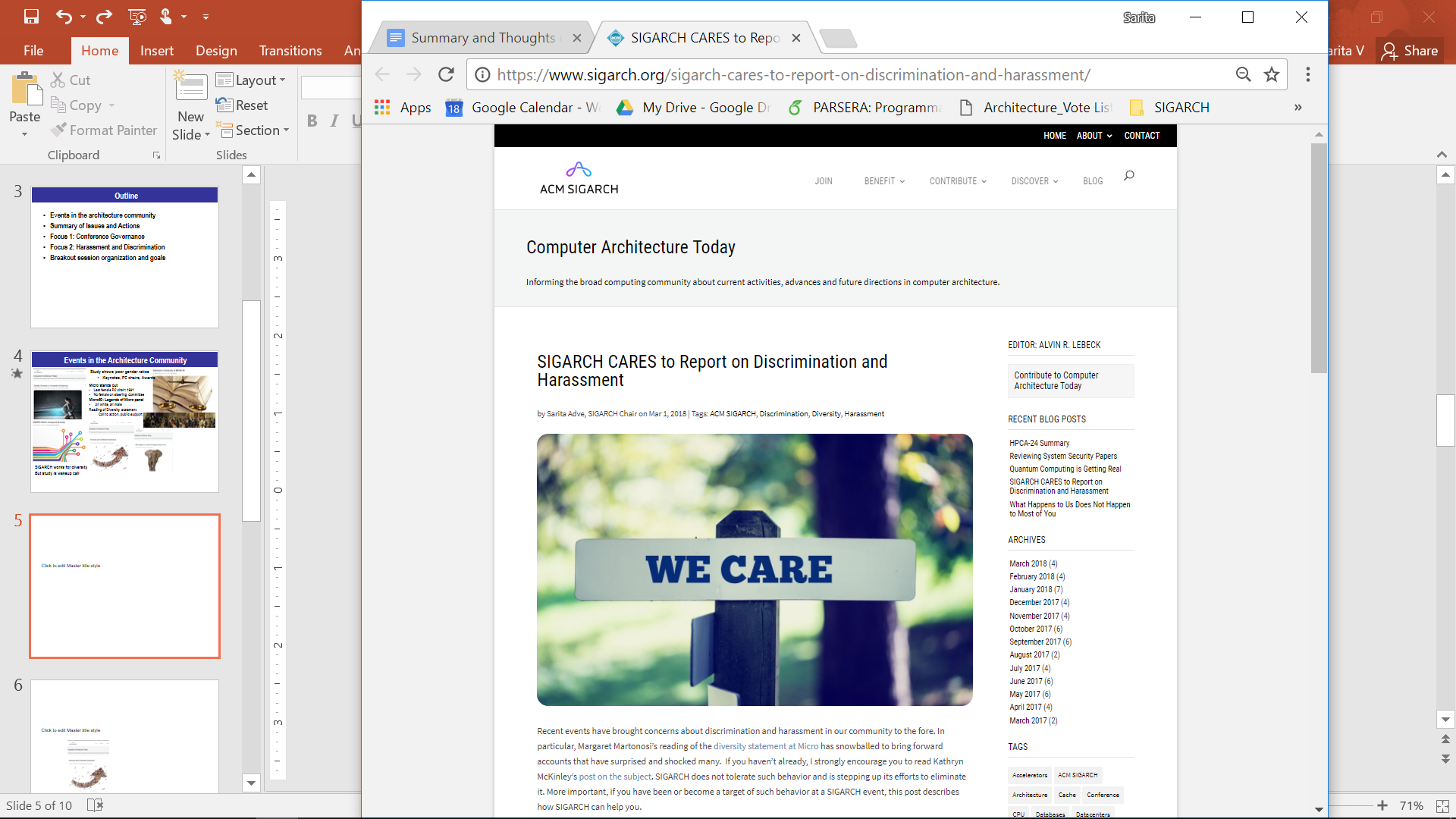 Micro50: Legends of Micro panel 
All white, all male
Reading of Diversity Statement 
Call to action
Clear public support for change
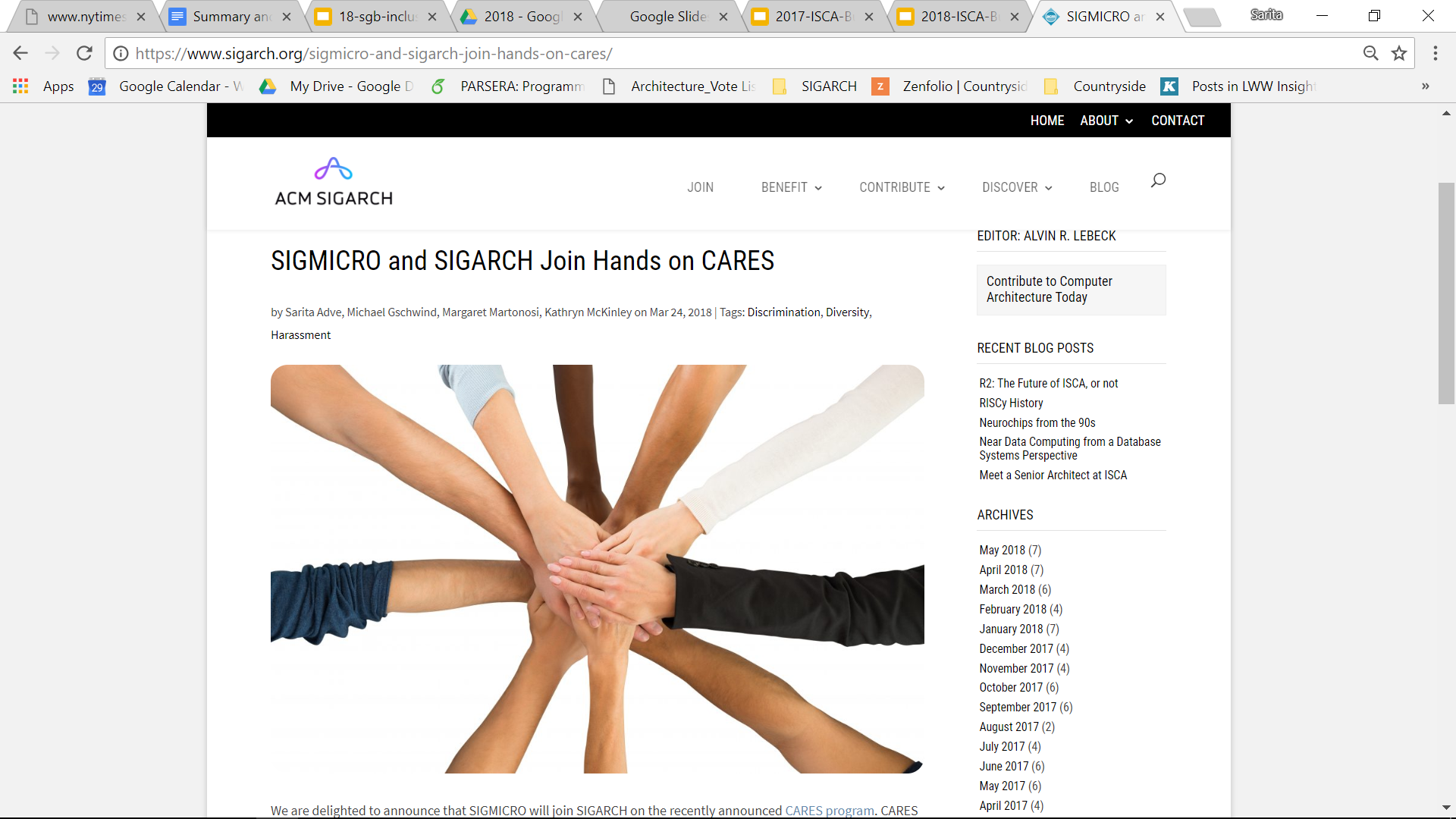 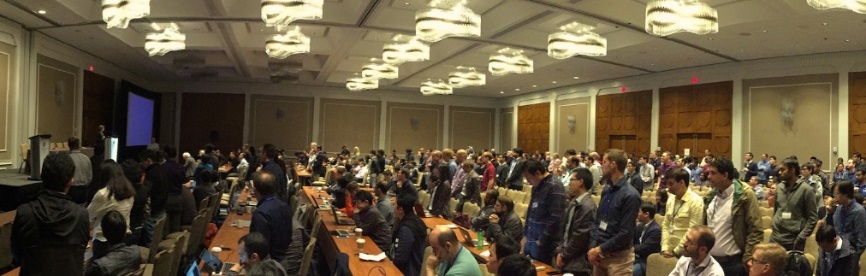 Personal accounts of harassment
SIGARCH CARES:
To help report harassment
SIGARCH works for diversity
But study is wakeup call
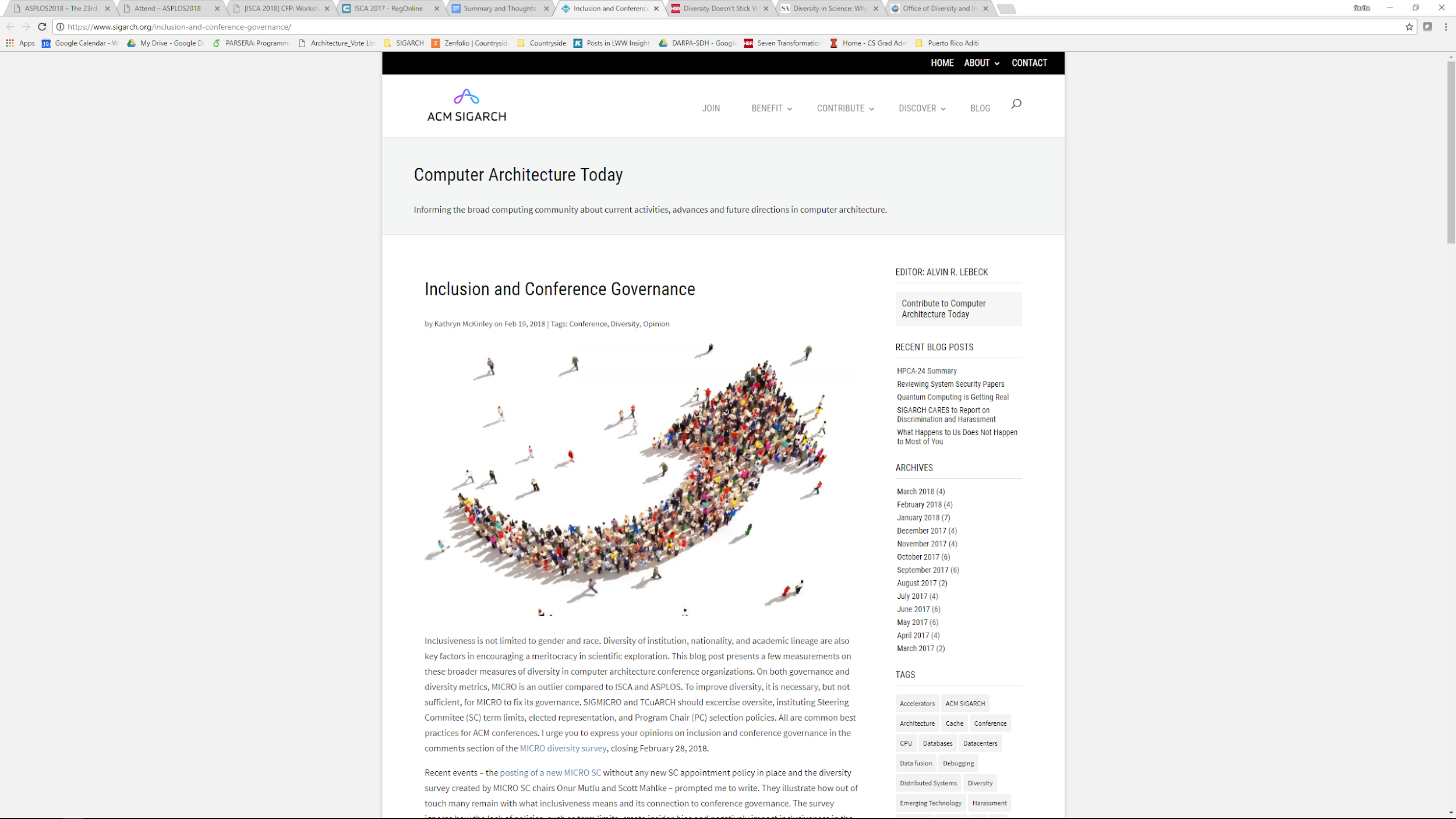 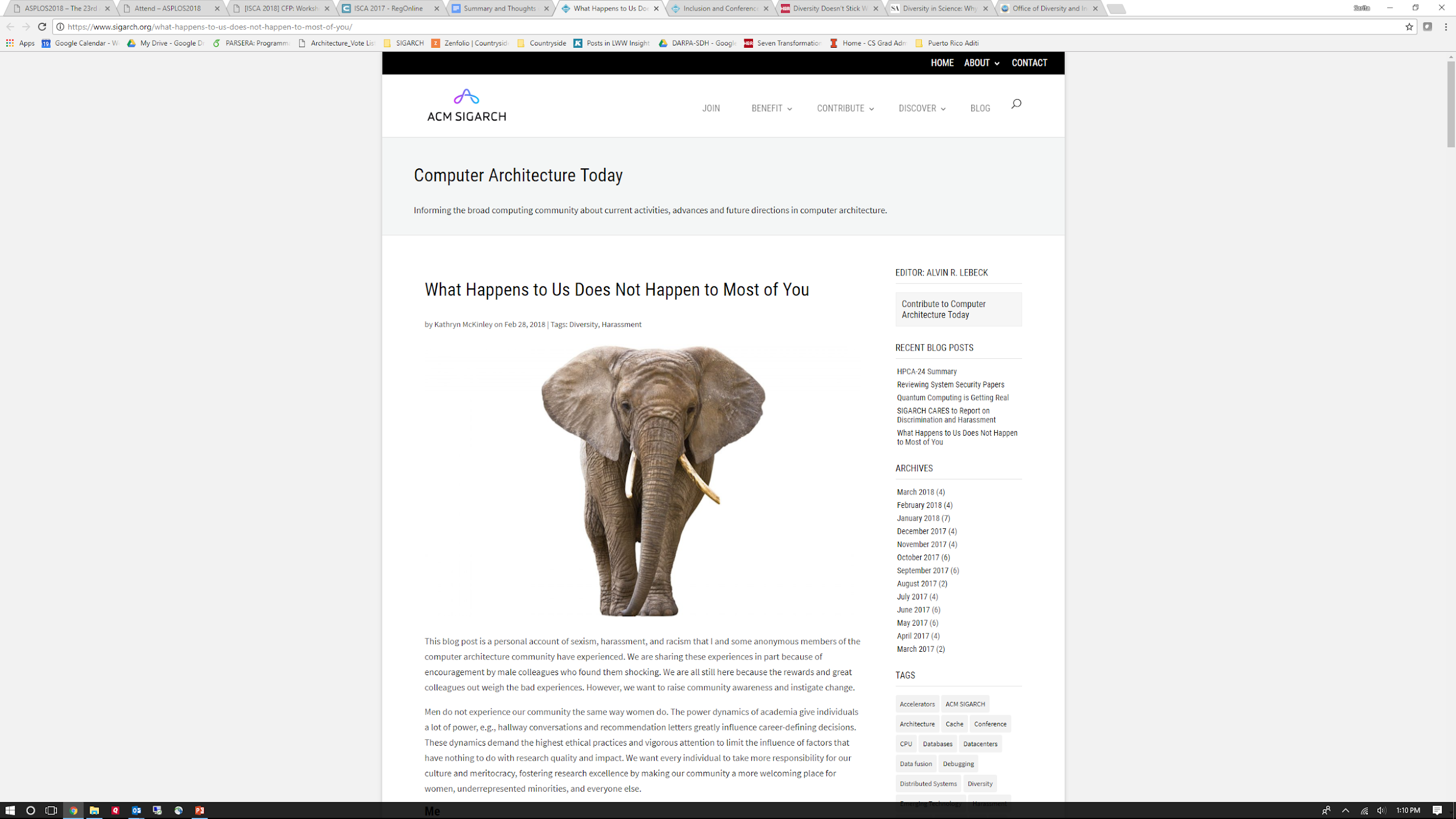 WICArch is SIGARCH subcommittee
Web portal w/ searchable directory
Strategize diversity efforts
CRA-W + CRA as a template
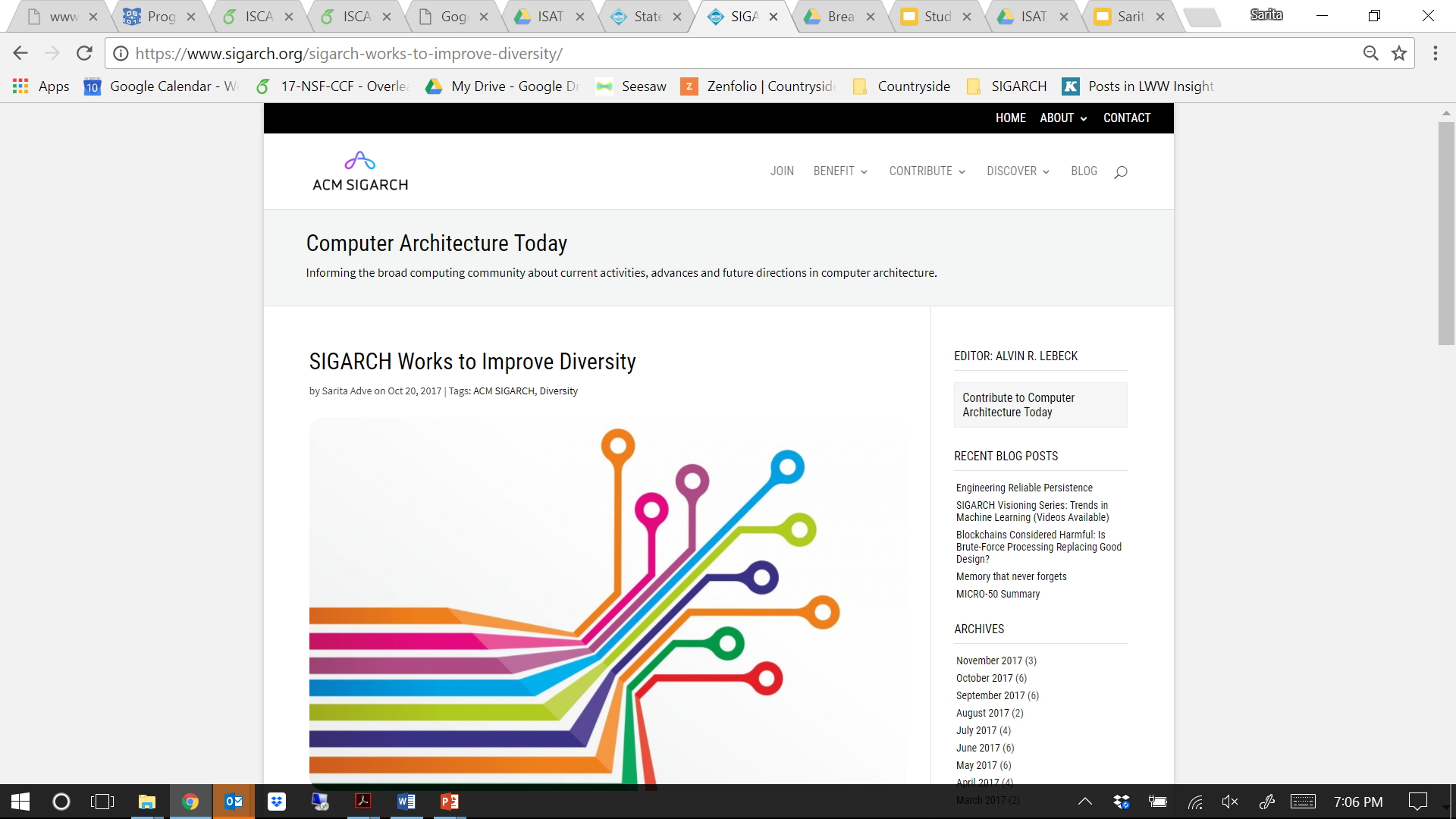 SIGMICRO joins CARES
Diversity in conference governance
Institution, academic lineage, …
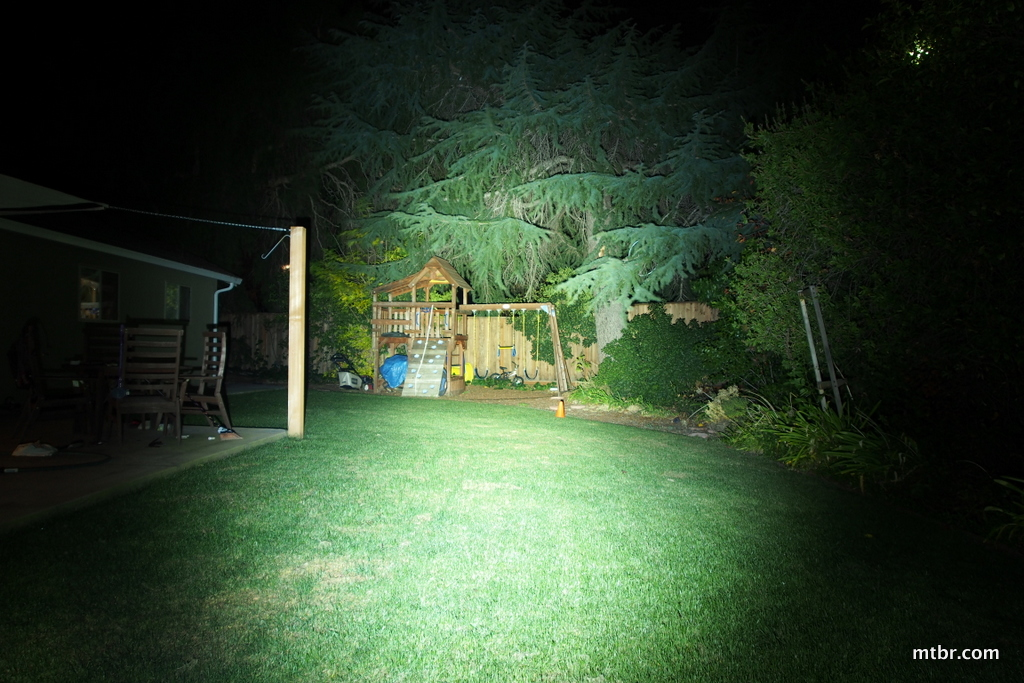 What’s in your backyard?

What can you do?
Some Lessons from the Architecture Community
Data speaks louder than vague perceptions, but HARD to get -- GET DATA!
SIGARCH Blog: A digital meeting space for the community
It takes a village to make change: many and diverse supporters
Sometimes it takes a public statement
Sometimes it takes personal stories
Change in large organizations is hard, but small steps matter
Much work remains but impact already visible
Hallway discussions at conferences, panels, bias busting workshop, keynotes, bylaws, …
CARES, WICArch
Micro instituting new policies
Broader engagement: ACM, CRA, NSF, this session, ...
Yes, we can 
make a difference
Personal Epiphany: Good Intentions Not Enough
I thought we (SIGARCH) were doing a lot
Careful policies for program chairs, steering committees (for flagship conferences)
Strong oversight of flagship events
Many programs to increase diversity
Pioneered travel grants for childcare, people with disabilities
Adjusted eligibility criteria for awards to consider family related leaves
Support for CRA-W grad cohort
WICArch: Women in Computer Architecture
But still much room for improvement
Women: No recent ISCA keynotes, only one career award, few PC chairs
Anecdotal reports of harassment
More work needed
Need a strong foundation of institutional policies
Institutional Policies
Research Society Leaders
Conference governance, awards, honors - Bylaws for processes
Code of conduct, reporting violations, enforcing sanctions  - CARES
Awareness, training - Bias busting workshop at ISCA’18
DATA - ACM will now collect demographic data at registration and membership
Funding Agencies
NSF’s new harassment related policies
Department Chairs, Universities
Awareness and training
Awards, honors, compensation processes
Recognition of efforts to improve diversity - this is hard work!
Individuals: Acknowledge biases, watch out for your own and for others
What’s left to do?
A LOT!
Takeaways
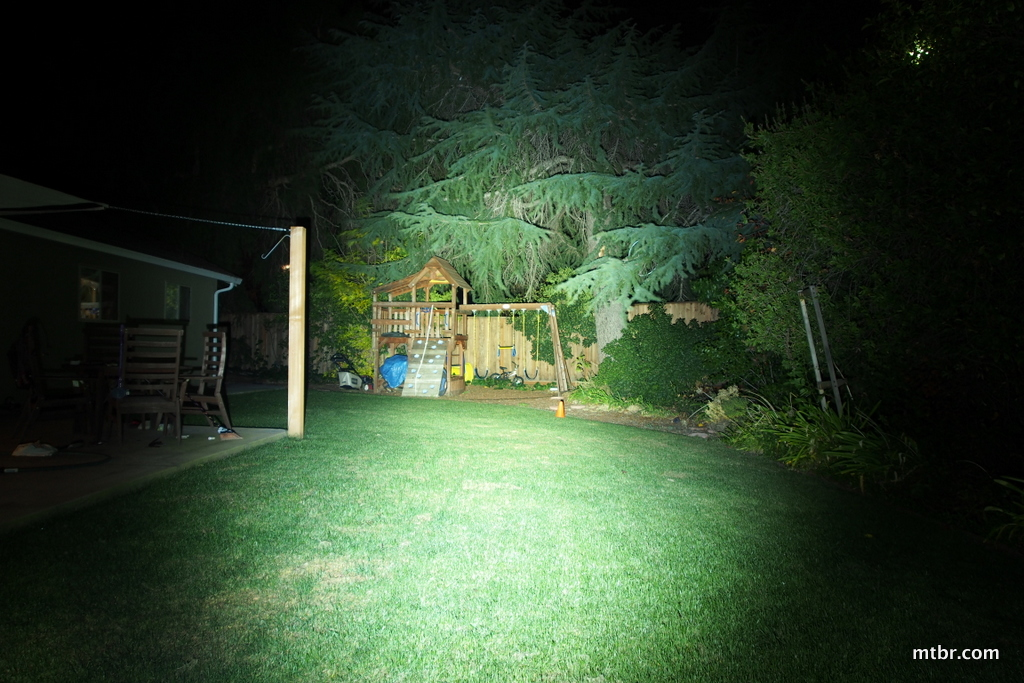 What’s in your backyard?
Get data first! 

What can you do about it?
A LOT!
Discussion
Resources
Sexual Harassment of Women: Climate, Culture, and Consequences in Academic Sciences, Engineering, and Medicine (2018), National Academies
Gender Diversity in Computer Architecture, Natalie Enright Jerger and Kim Hazelwood
What Happens to Us Does Not Happen to Most of You,  Kathryn S. McKinley
Statistics, we have a problem, Kristian Lum
A member of the Theory Community Speaks out, #Metoo, Anonymous post
Software engineer recalls impact of alleged sex assault from UC Berkeley professor James O’Brien,  Anjali Shrivastava
How we Lost the Women in Computing, Moshe Vardi
Sexual Harassment Explains a Lot About Why Women Get Paid Less, Rebecca Greenfield and Laura Colby
Summary and Thoughts on the Diversity Conversations in the Architecture Community
% CS/CE Women Faculty - Taulbee
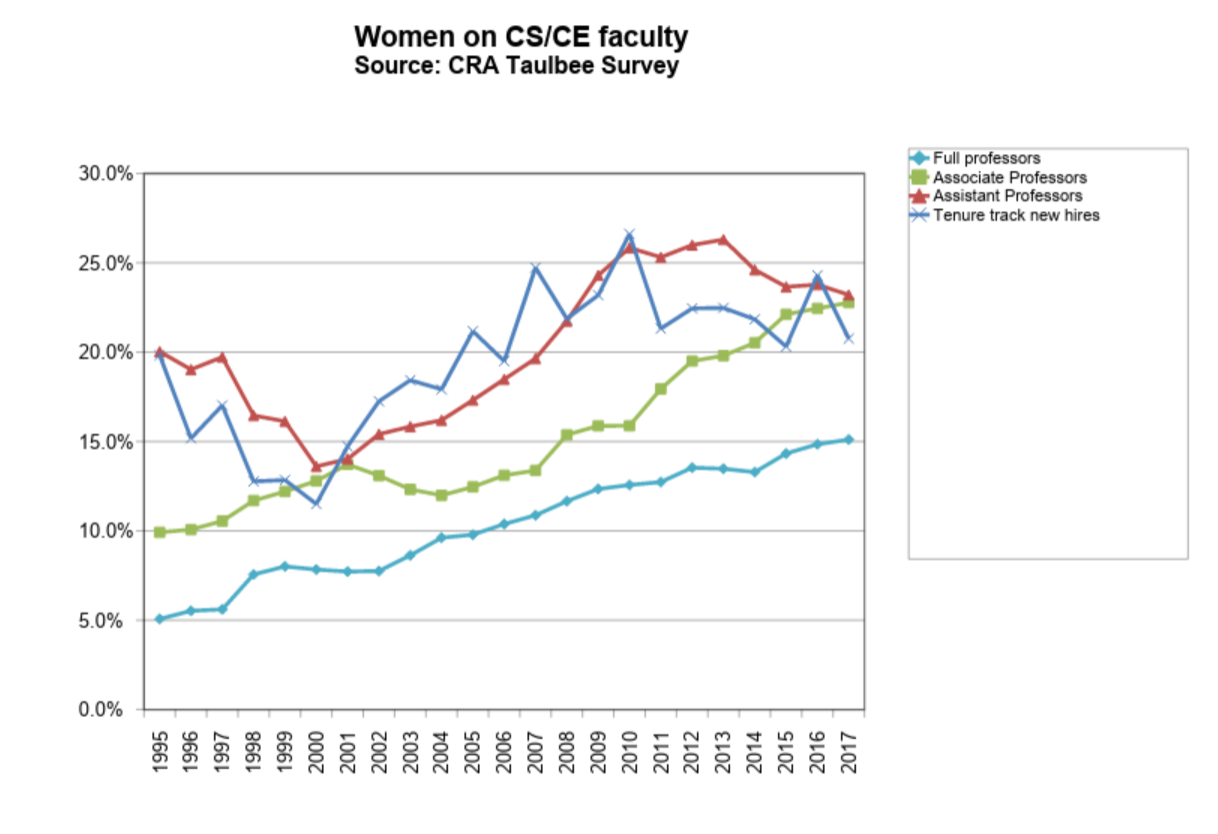 Assistant
Tenure track hires
Associate
Full
1995
2017